New slides for multi-choice int
Rate your experience
After each red/green hint word, we will ask you to report whether or not the response word actually came to mind.
Be honest and try to assess how successful you were in either thinking of the response word (after green trials) or blocking the response word (after red trials).
Did the response word come to mind when the RED/GREEN hint word was on the screen?
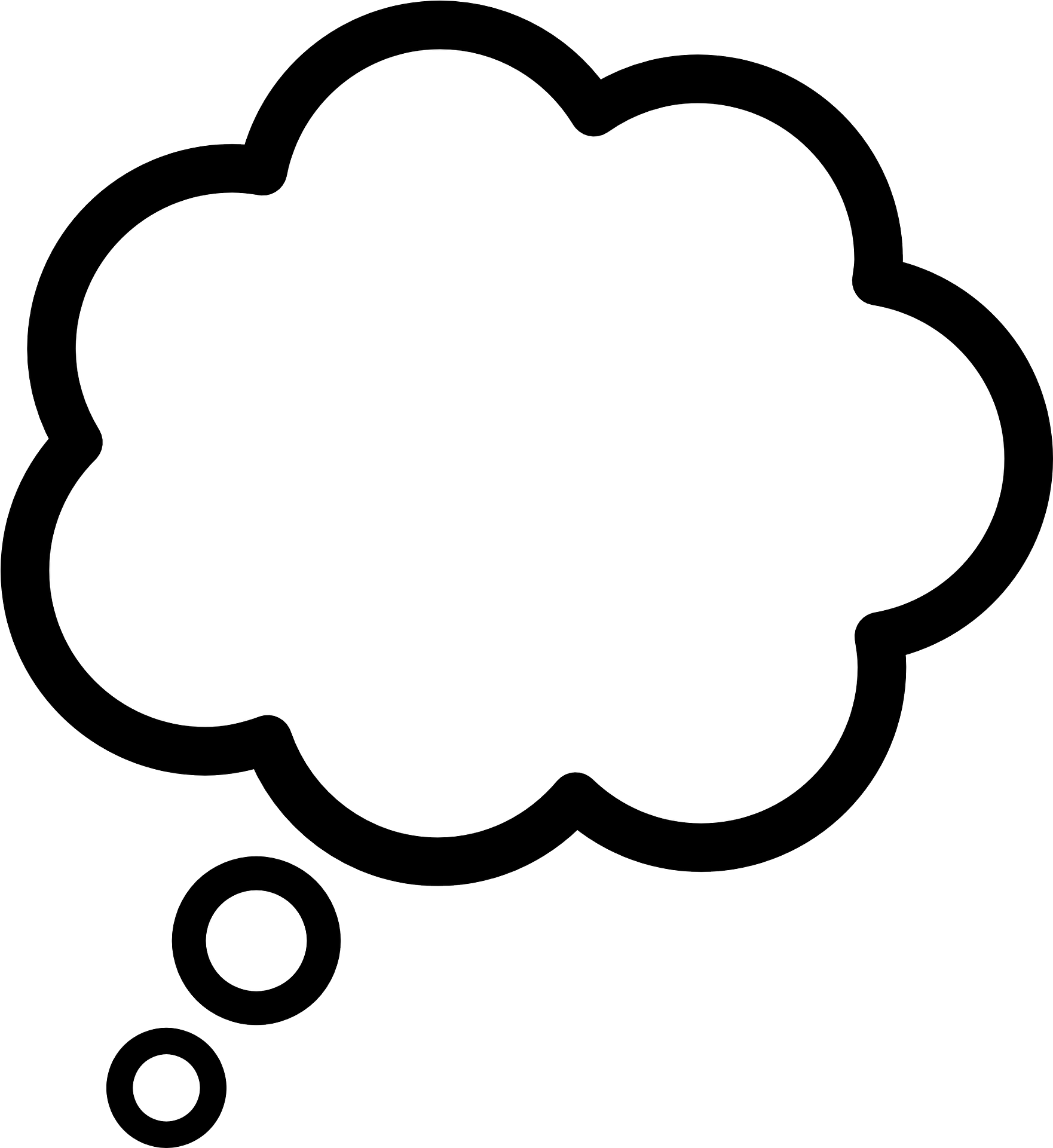 EVENING
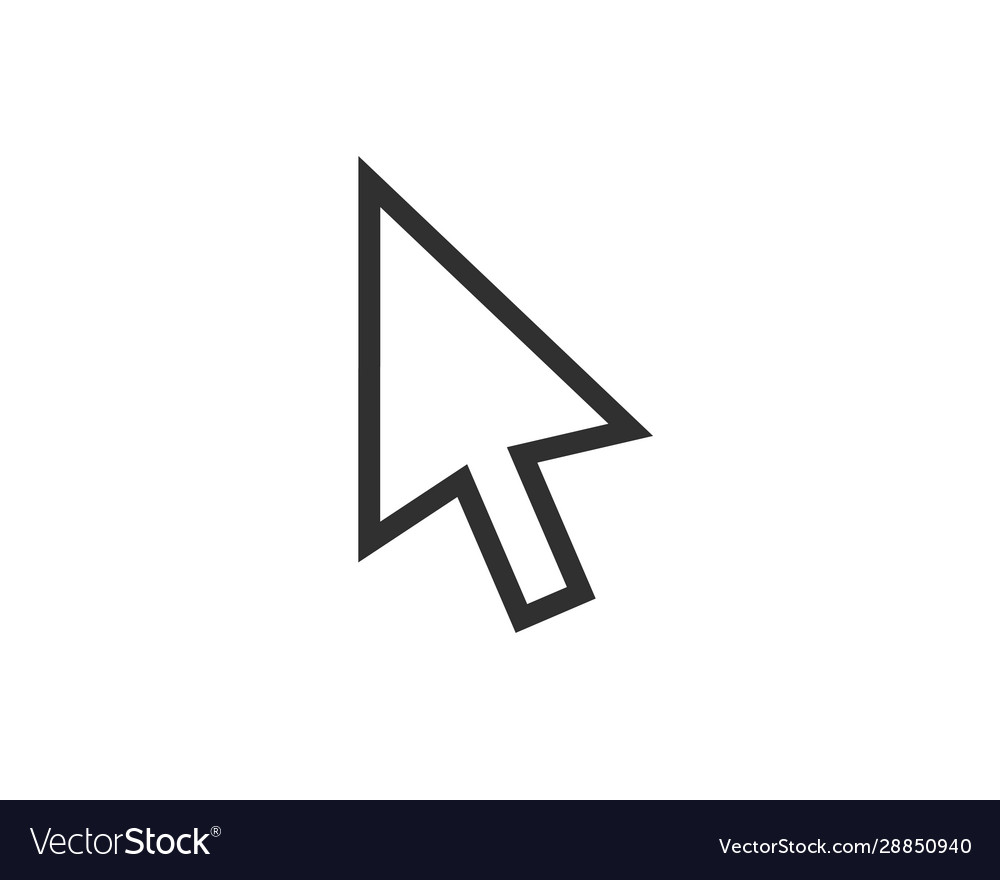 OFTEN
NEVER
ROBE
BRIEFLY
Click the appropriate response to indicate how frequently the response word was in mind during the hint word. So, in the above example you would report how frequently (never, briefly, or often) the response word “evening” was in your mind when the hint word was on the screen.
[Speaker Notes: MediumSeaGreen
MediumBlue]
If the hint word was red, then you should have tried to block the response word from coming to mind. You may not always succeed in blocking the response word. Try to be honest! Did it come to mind at all during that time?






If the hint word was green, then you should have tried to think of the response word. You may not always succeed in remembering the response word. Try to be honest! Did it come to mind at all during that time?
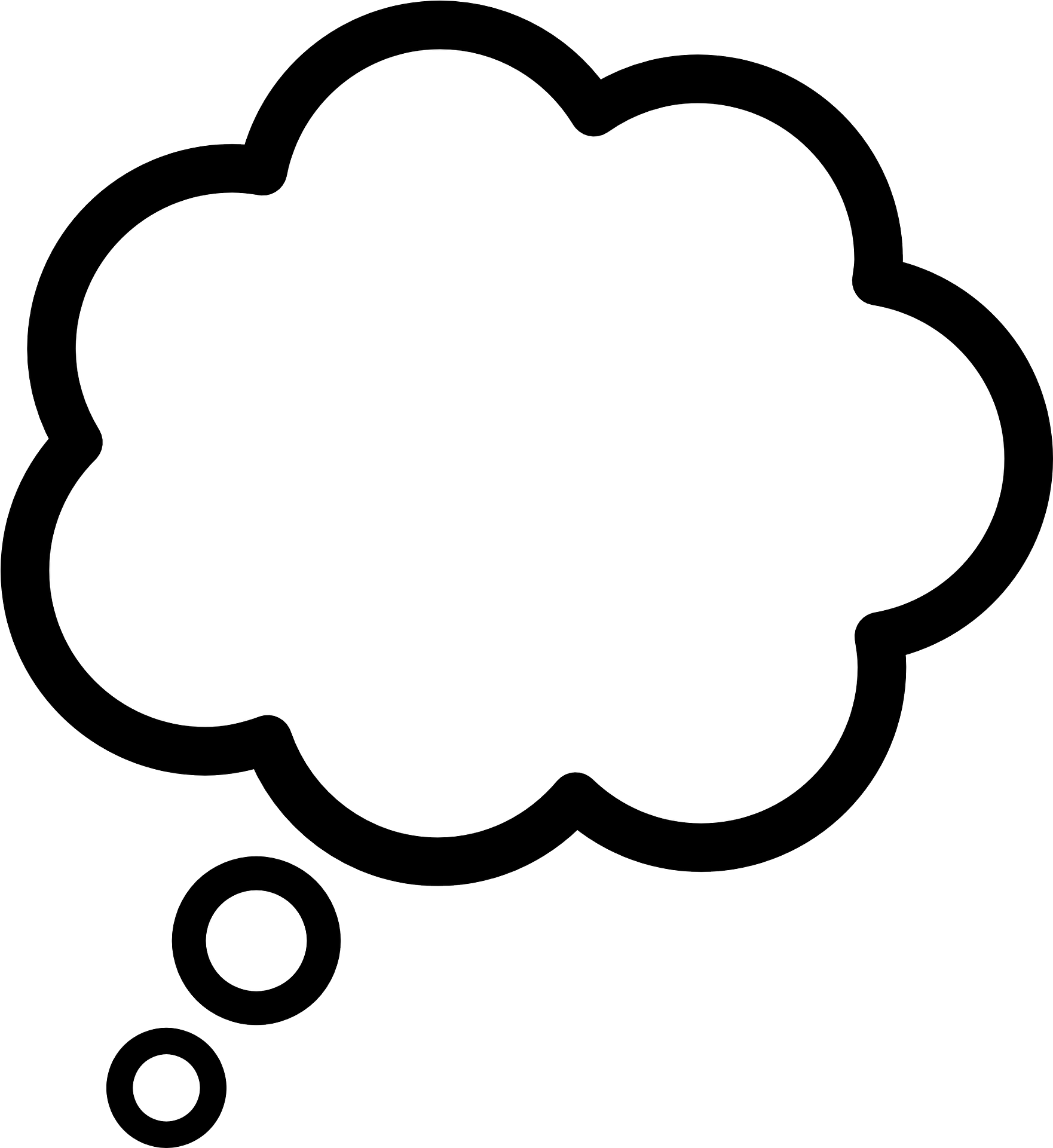 ROBE
Did the response word come to mind when the RED/GREEN hint word was on the screen?
Did the response word come to mind when the RED/GREEN hint word was on the screen?
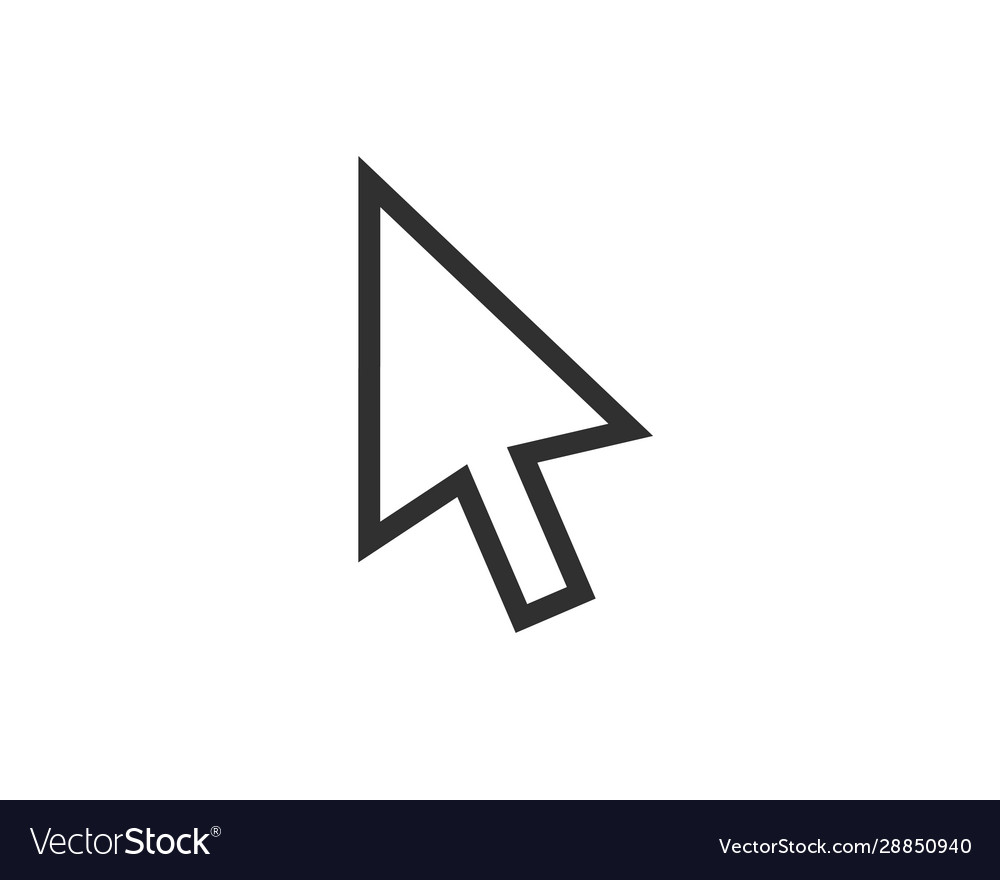 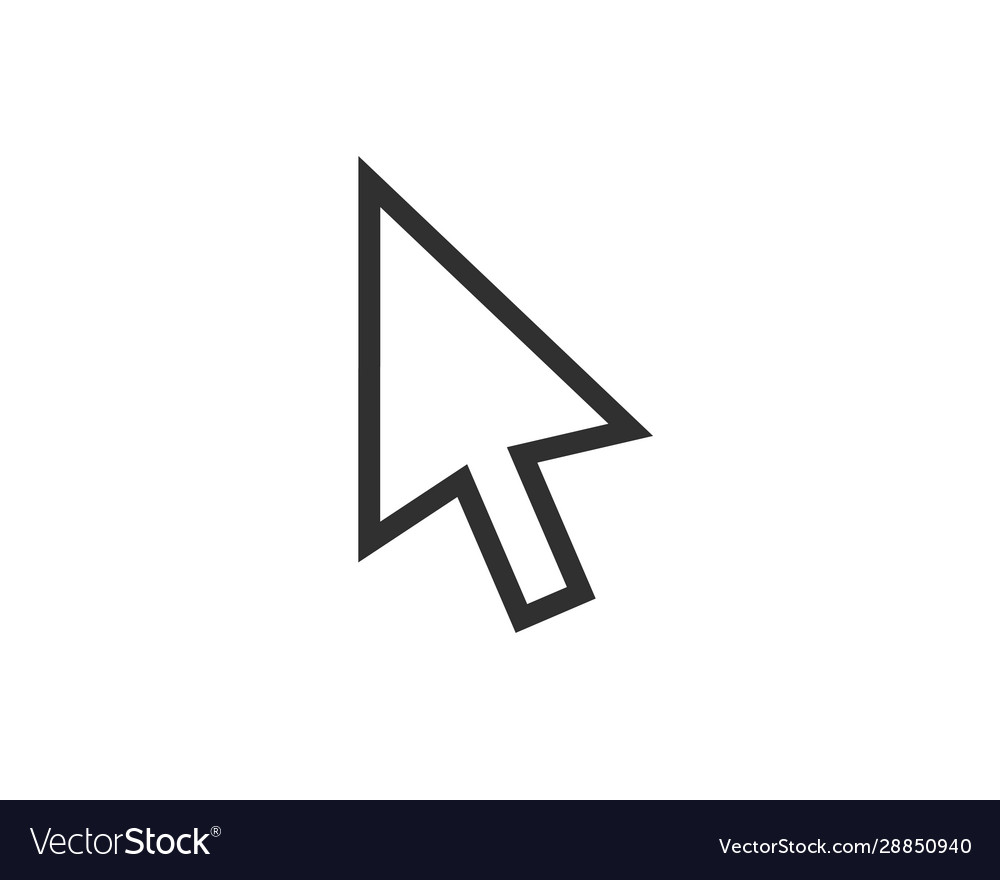 OFTEN
OFTEN
NEVER
NEVER
BRIEFLY
BRIEFLY
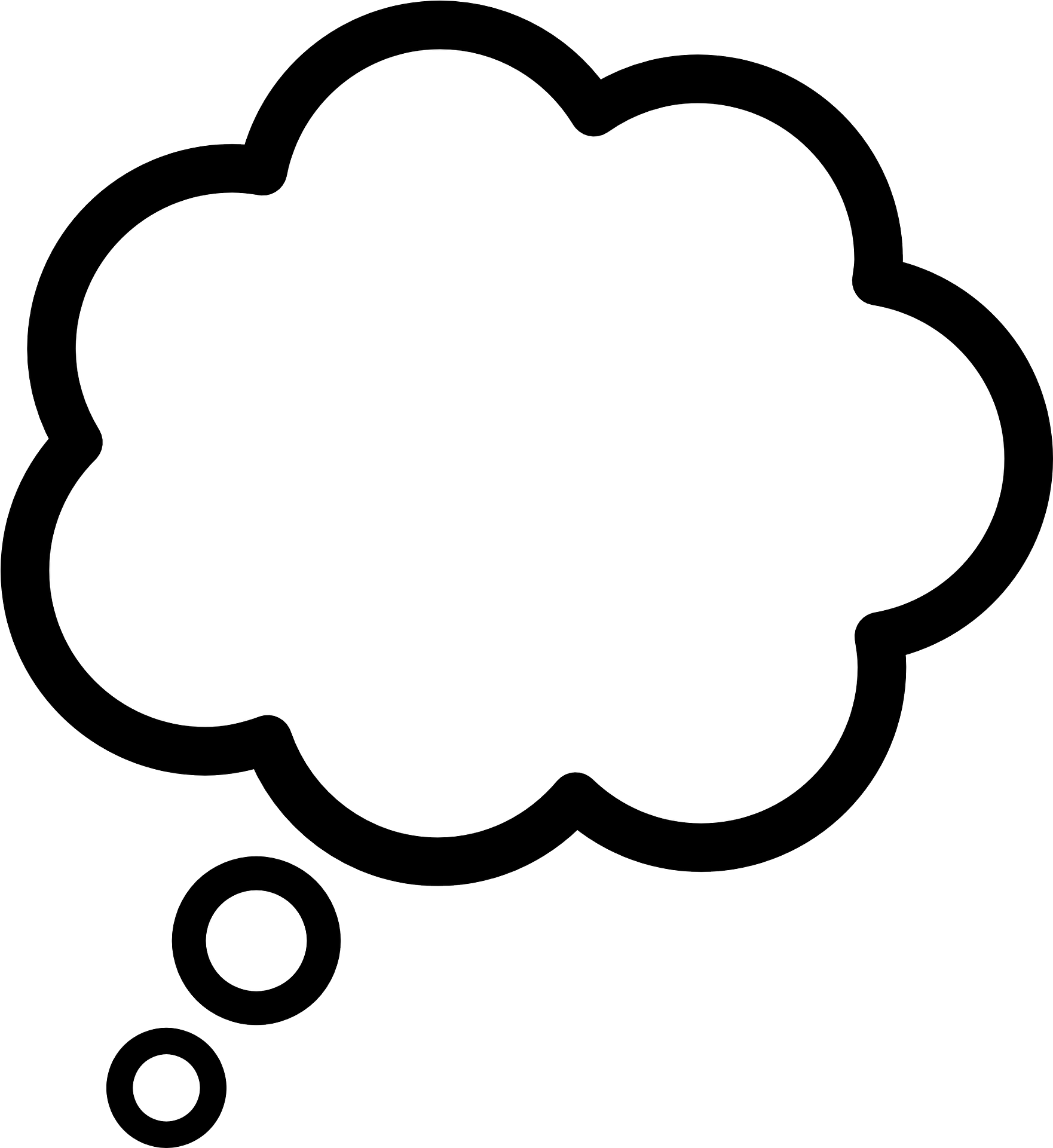 EVENING
ROBE
Example Green Hint Trial
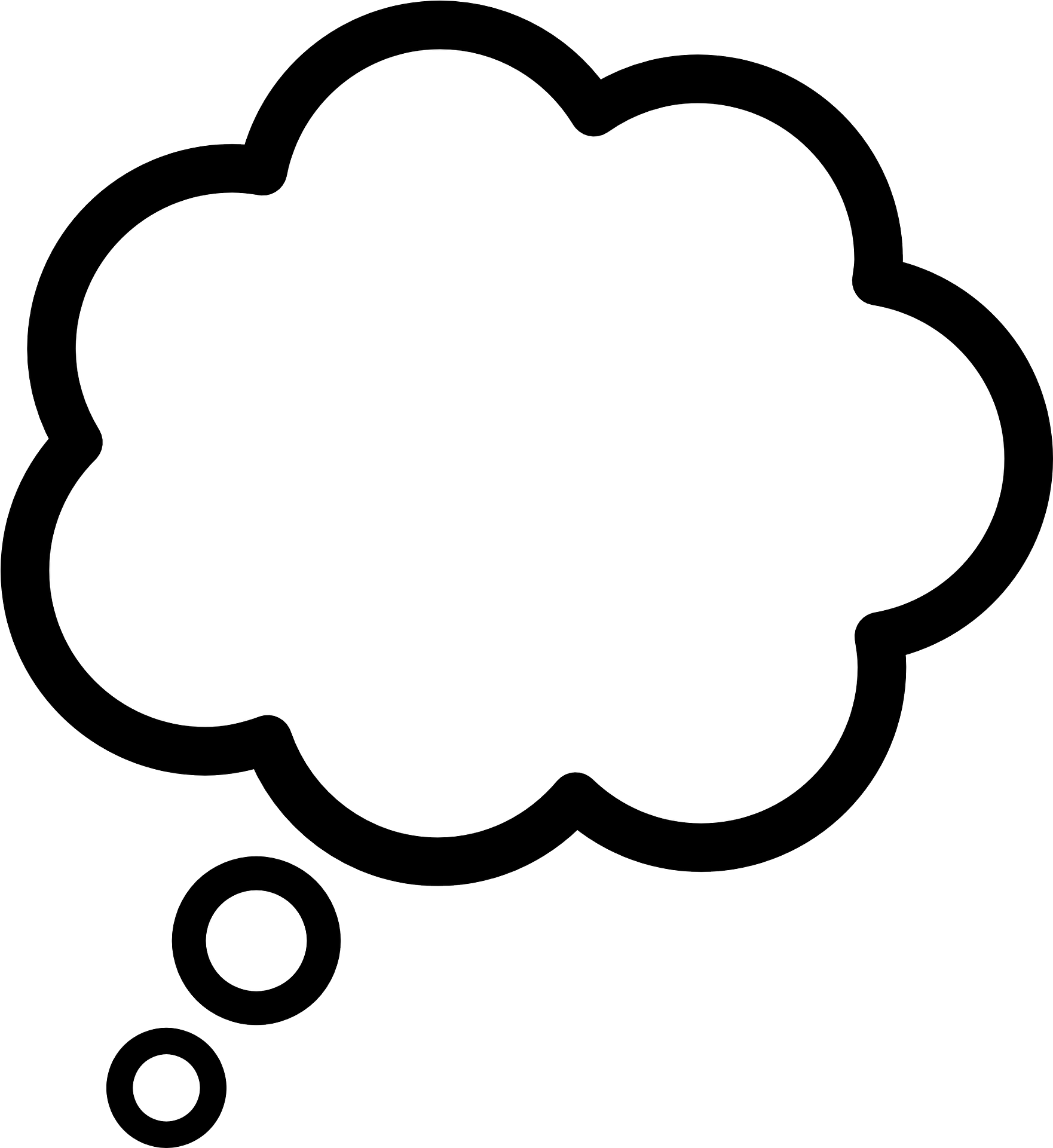 EVENING
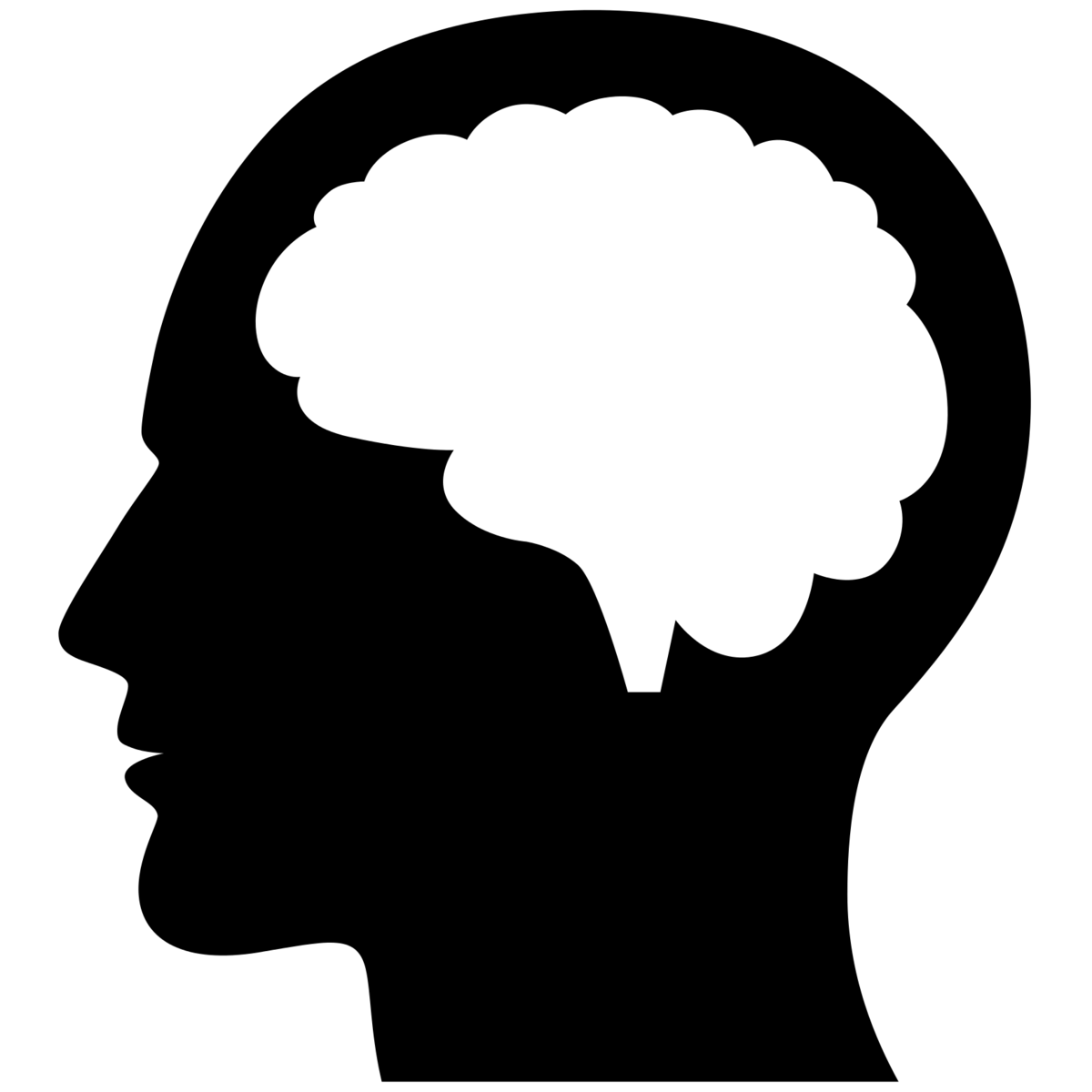 Click to answer
Did the response word come to mind when the RED/GREEN hint word was on the screen?
+
ROBE
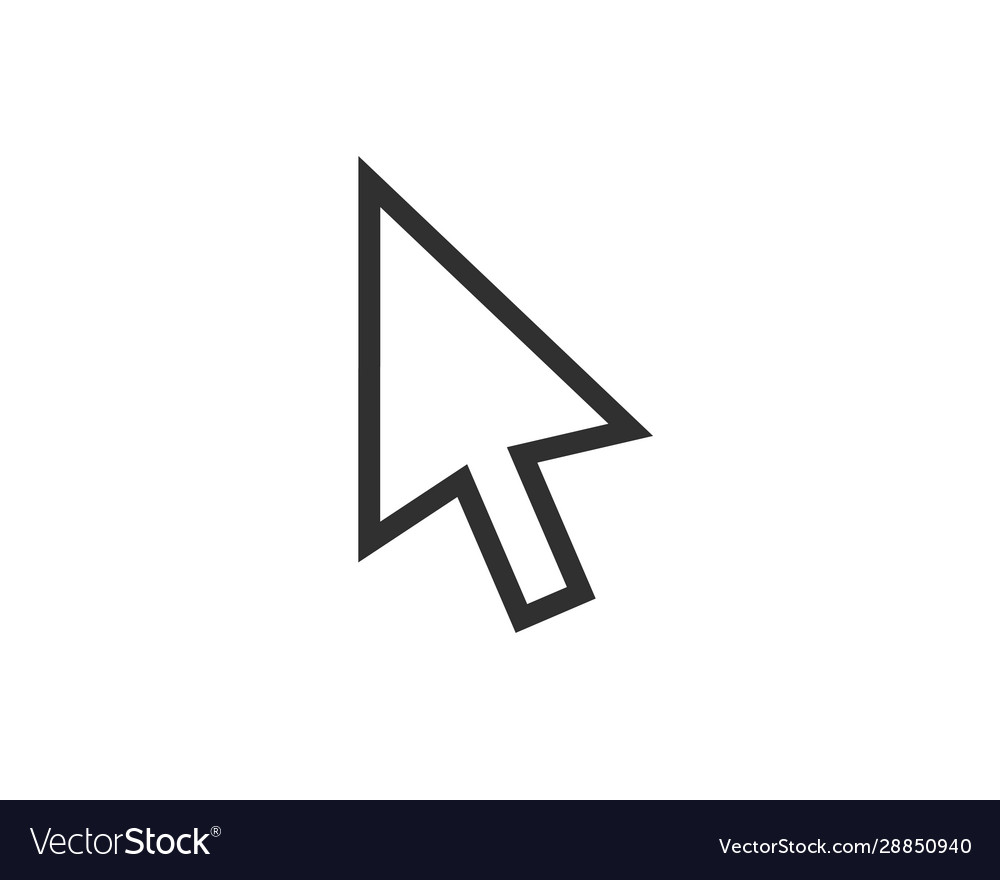 OFTEN
NEVER
BRIEFLY
Example Red Hint Trial
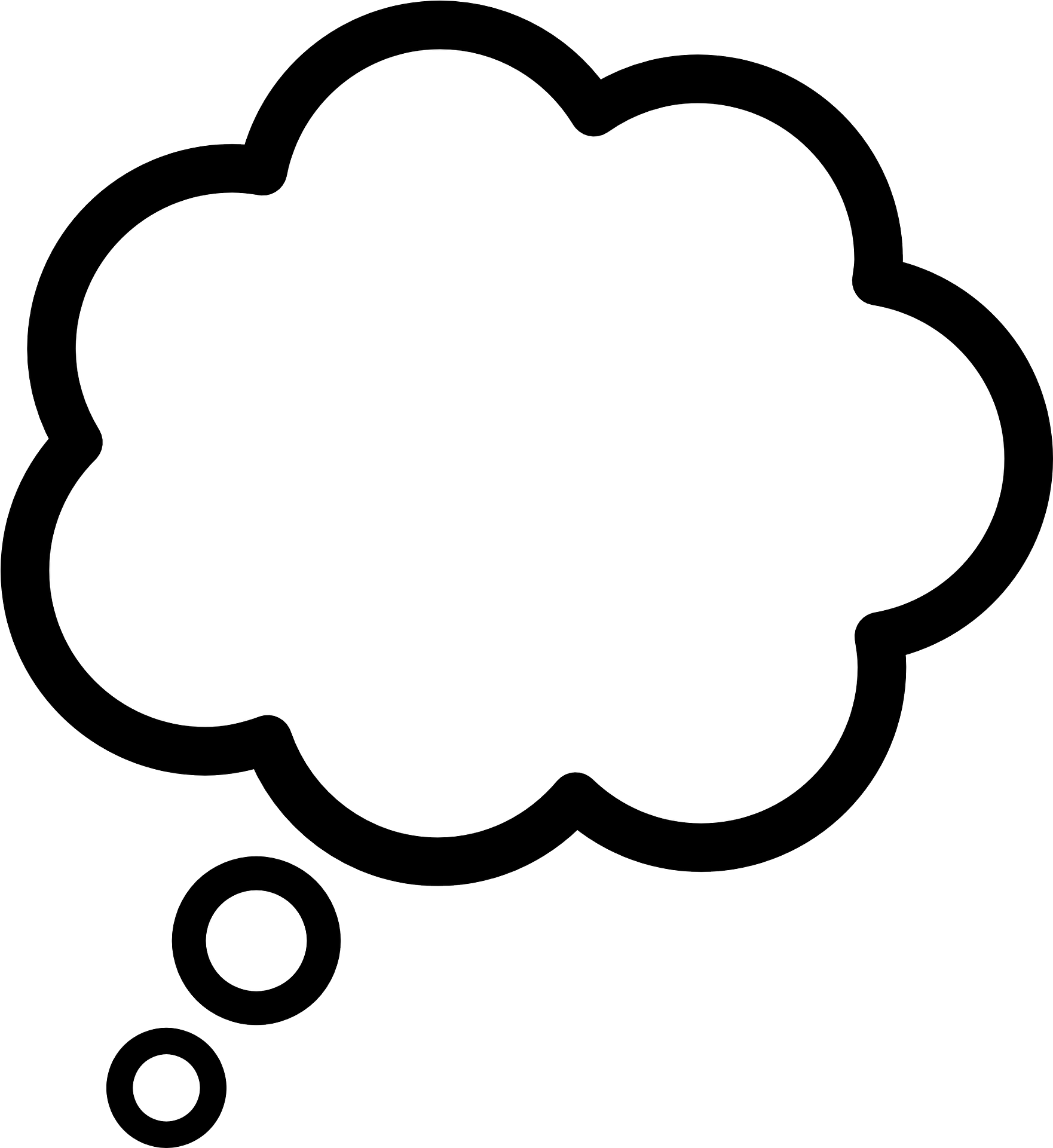 X
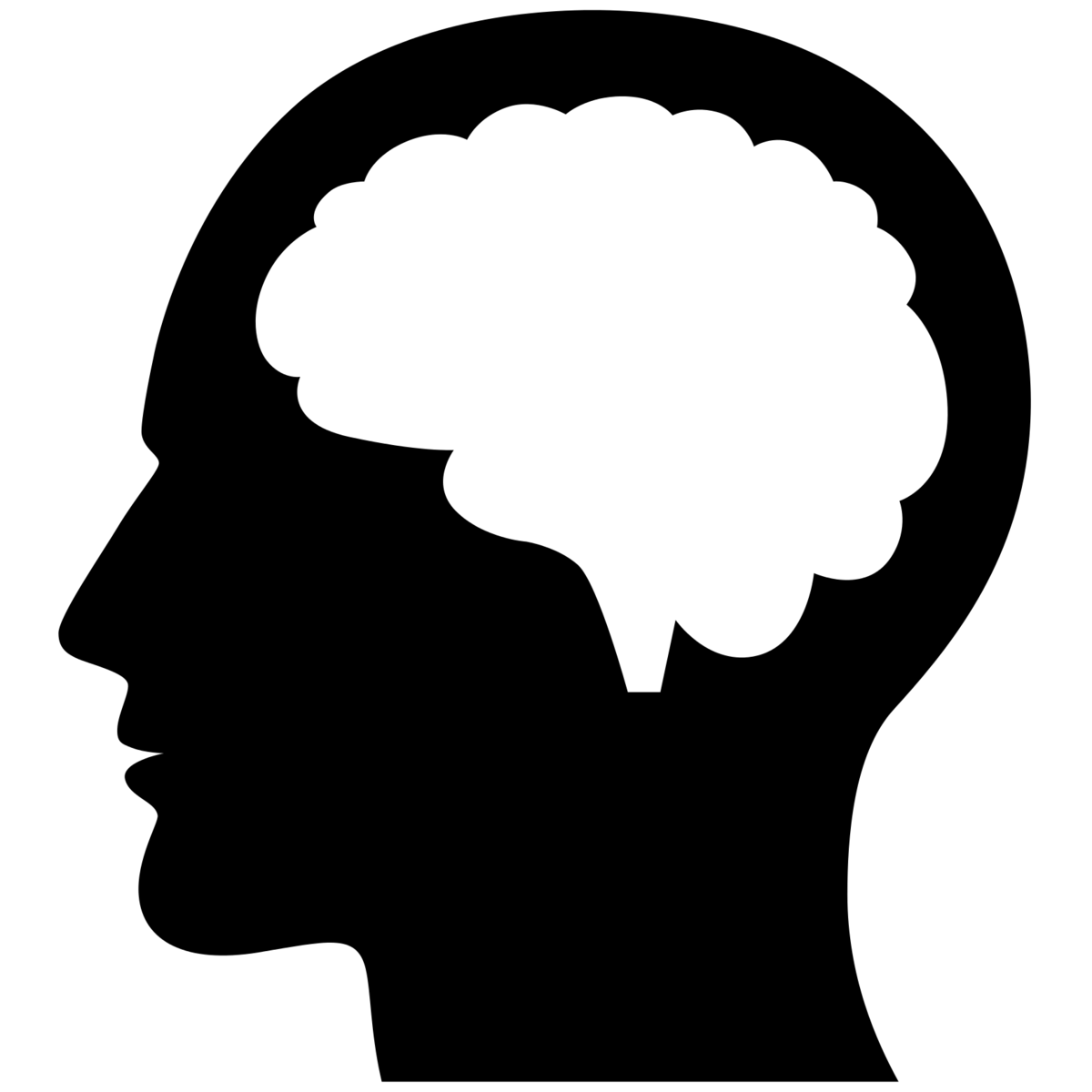 Click to answer
Did the response word come to mind when the RED/GREEN hint word was on the screen?
+
ROBE
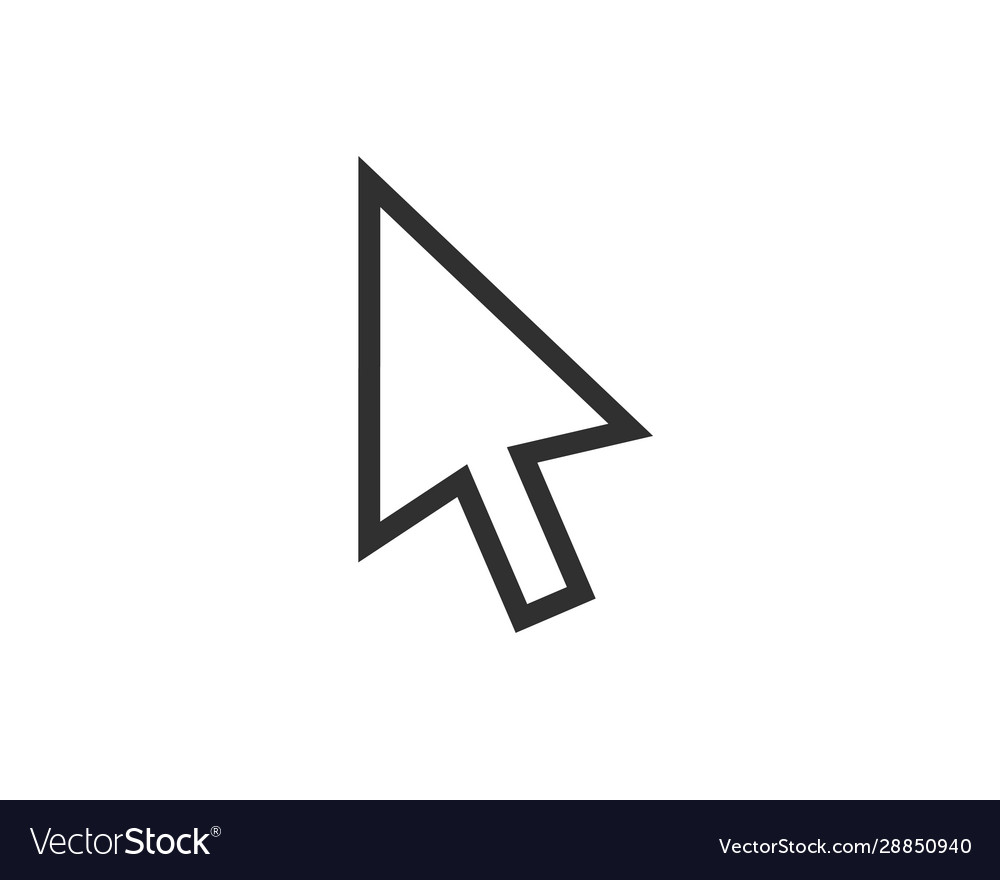 OFTEN
NEVER
BRIEFLY
Edited to be less text heavy each page
Rate your experience
After each red/green hint word, we will ask you to report whether or not the response word actually came to mind.
Be honest and try to assess how successful you were in either thinking of the response word (after green trials) or blocking the response word (after red trials).
When the RED/GREEN hint word was on, how often was the response word in mind?
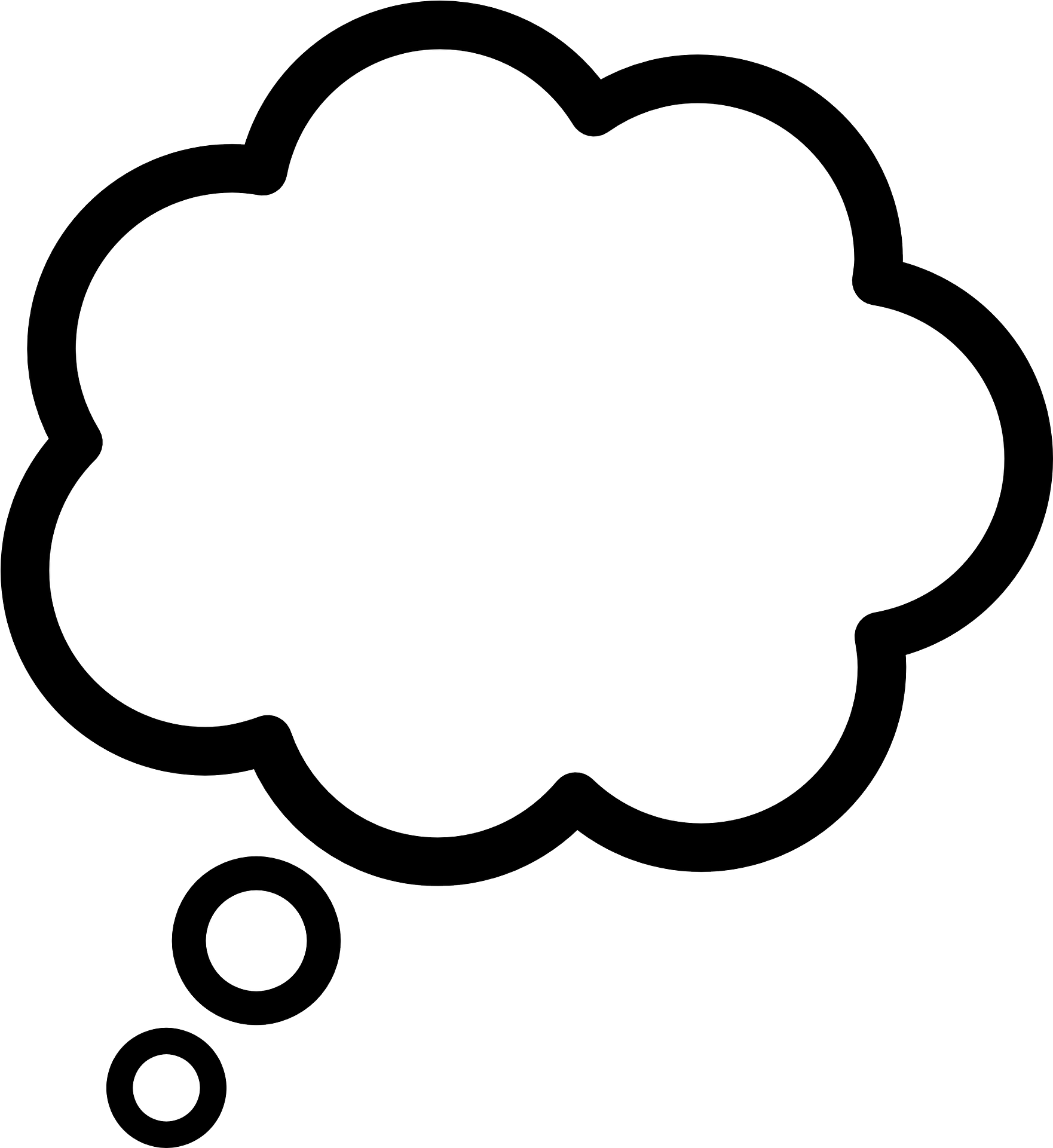 EVENING
NEVER
OFTEN
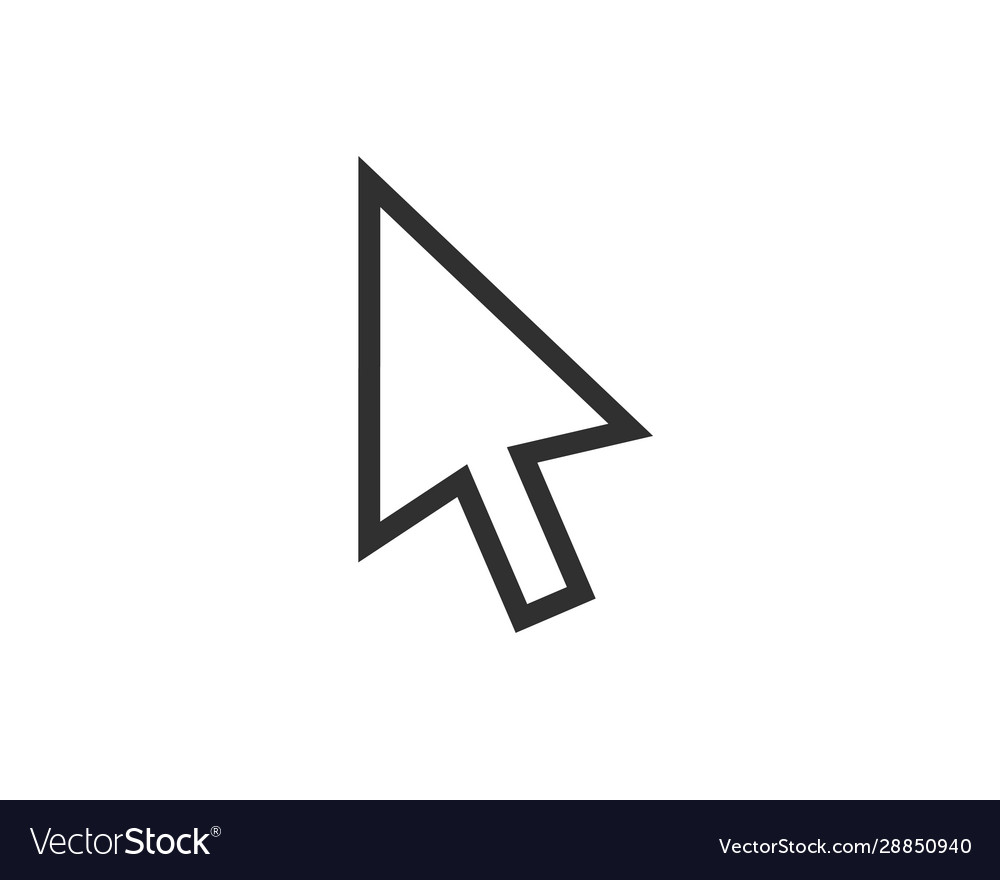 ROBE
Use the sliding scale to rate how frequently the response word was in mind during the display of the hint word. So, in the above example you would report how often the response word “evening” was in your mind when the hint word was on the screen.
[Speaker Notes: MediumSeaGreen
MediumBlue]
If the hint word was red, then you should have tried to block the response word from coming to mind. You may not always succeed in blocking the response word. Try to be honest! Did it come to mind at all during that time?






If the hint word was green, then you should have tried to think of the response word. You may not always succeed in remembering the response word. Try to be honest! Did it come to mind at all during that time?
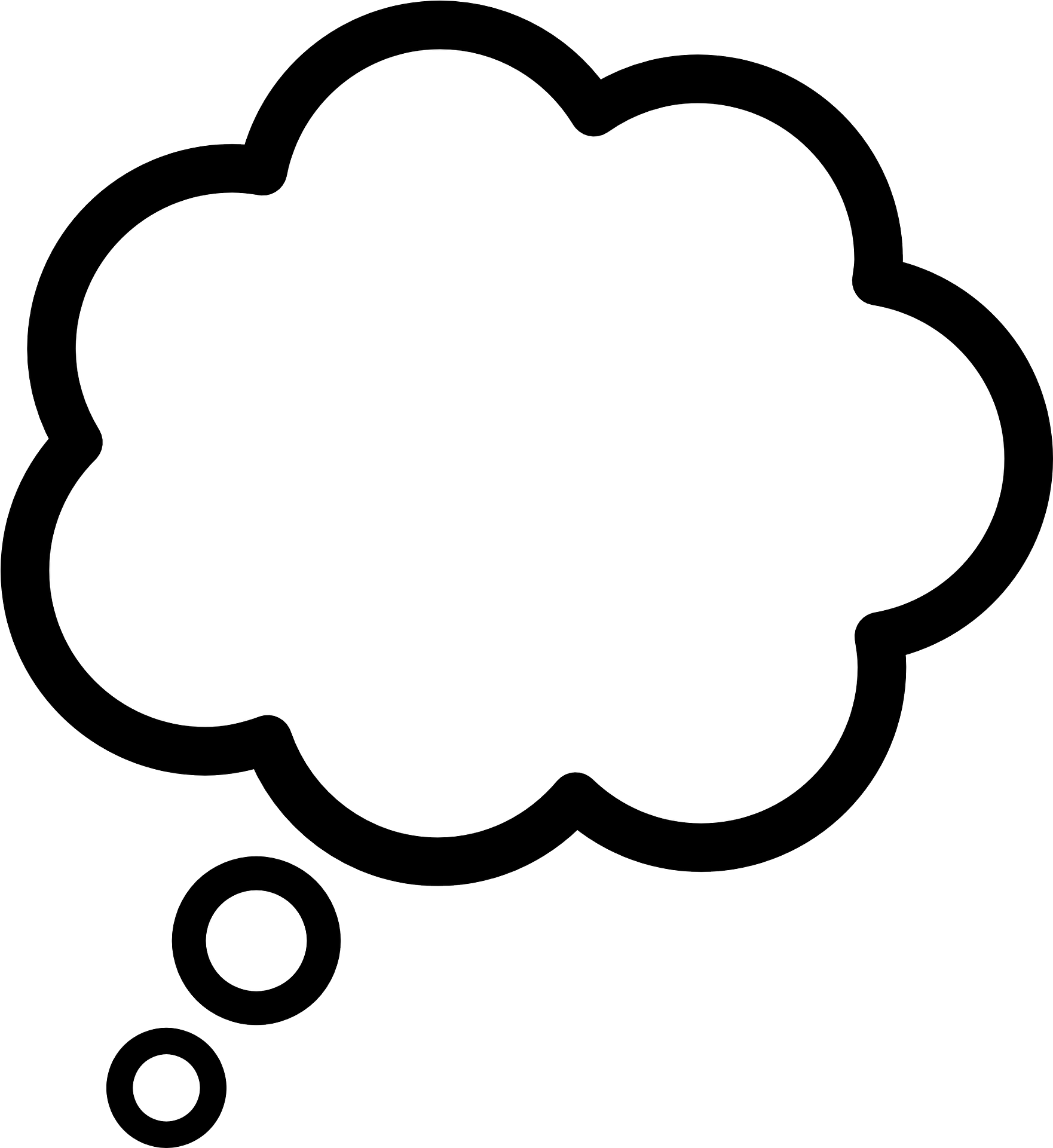 ROBE
When the RED/GREEN hint word was on, how often was the response word in mind?
When the RED/GREEN hint word was on, how often was the response word in mind?
NEVER
NEVER
OFTEN
OFTEN
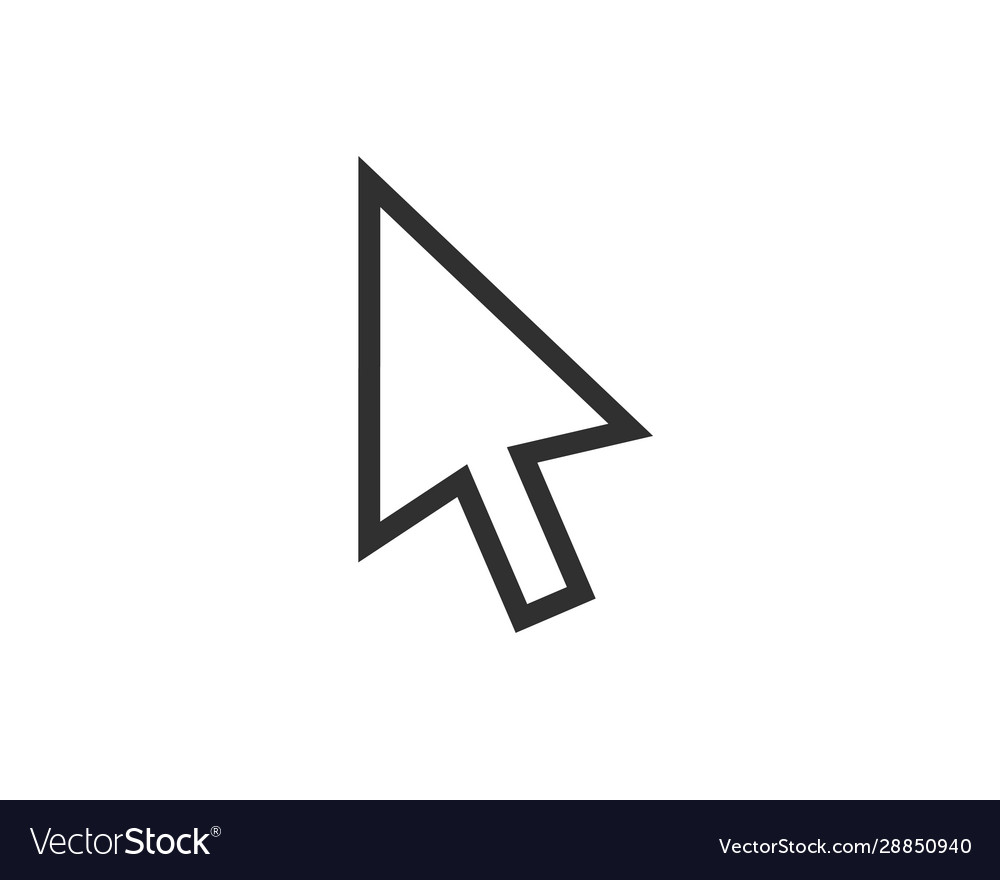 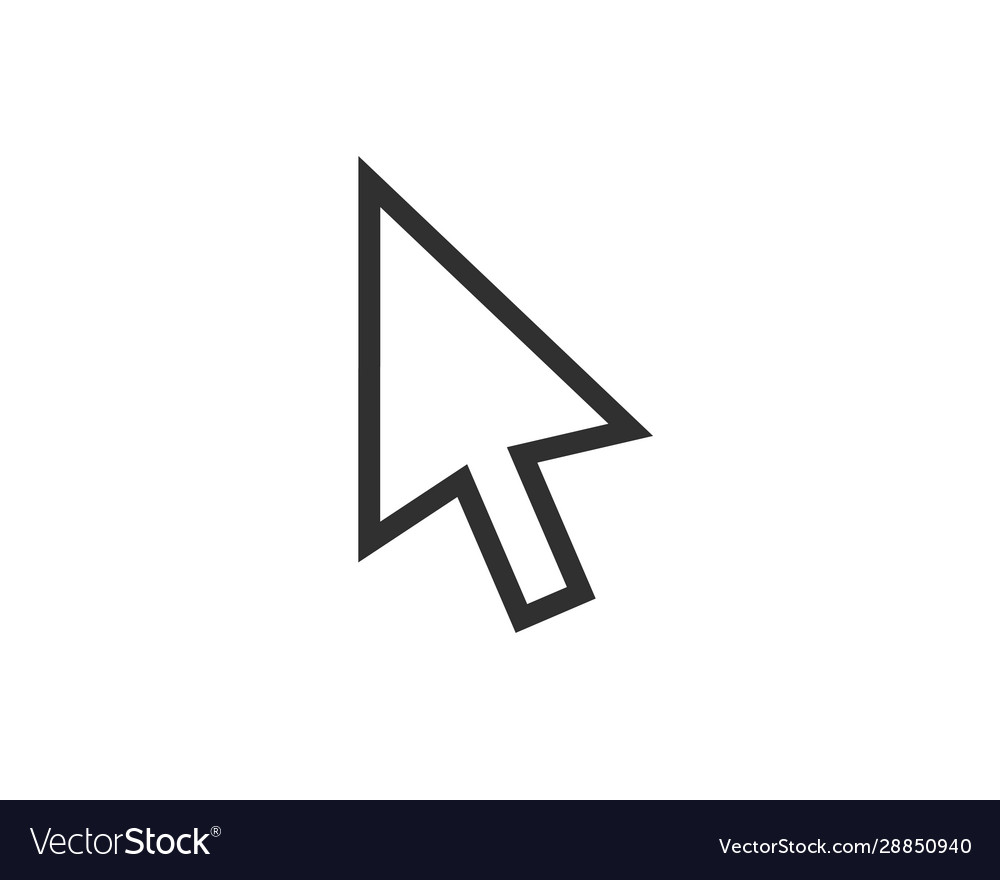 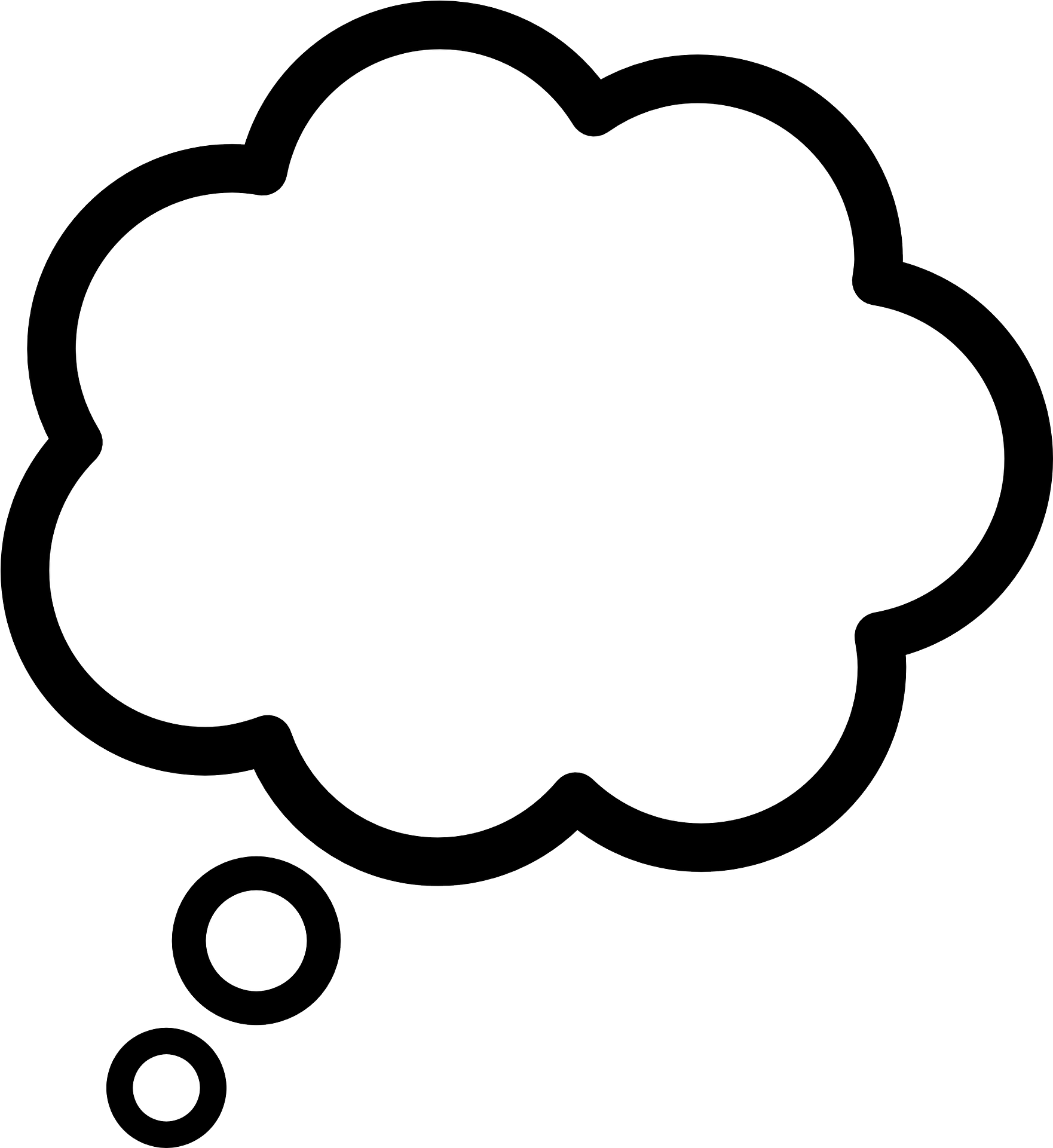 EVENING
ROBE
On Green trials try to:
Quickly THINK of the response word and keep it in mind
On RED trials try to:
NOT THINK of the response word
Remain focused on the red hint word the entire time and do not try to distract yourself with other thoughts
If the response word accidentally comes to mind try to actively push it out of mind
Overview
[Consent]
WELCOME!

Note: You may need to zoom out to see the full pages in this study.

 Before you begin, please switch off your phone, music, close your other tabs and remove other distractions to focus on the study.

This experiment is concerned with the brain mechanisms that underlie attention. 

This experiment requires you to ignore distracting things and we are going to assess how effectively you can do this.
Overview
[Consent Form continued]
The study has 3 main sections – the typical duration for each section is listed below (total study duration ~1hr):

1)*Section 1 (Learning word-pairs) ~ 10 min
	*By the end of learning, your memory accuracy for these word-pairs must be >50% to continue without risk of rejection
2) Section 2 (Main Experiment) ~45min
3) Section 3 (Final Assessments) ~ 5 min

The above section with a red asterisk (*) requires that you satisfy specific criteria. If you fail to meet these criteria, you will receive payment for the time that you already spent on the task and you will receive bonus pay for the section you completed up until this point. However, your submission may be at risk of rejection if you continue. If you don’t meet section criteria:

Return the submission and receive the according bonus payment for completing Section1:
Section 1 – $1.10

By clicking on “Next” you are consenting to participate in this study.
Instructions: Learning Word Pairs
In Phase 1, you will learn multiple word pairs that we will use in a later test of your attention.
Instructions: Learning Word Pairs
Each word pair, (e.g. ROBE EVENING), will appear on the screen as shown below.
We will call the top word the ”Hint” Word and the bottom word the “Response Word.”
Hint word
LEARN WORD-PAIRS
+
ROBE
ROBE
EVENING
Response word
The Hint word appears next.
A plus sign appears, pay attention.
Then the Response word will appear in blue.
Try to learn these pairs, so that when you are given the Hint word (e.g. ROBE), you can recall the Response word (e.g. EVENING)
Instructions: Learning Word Pairs
After learning multiple word pairs, you will be tested to reinforce your memory for the pairs you’ve seen so far. This is illustrated below:
After learning multiple word pairs…
TEST TO REINFORCE LEARNING
+
ROBE
Say the Response word
ROBE
Say the Response word
Reveal
A Reveal button appears. Click the button to see the correct answer
A plus sign appears, pay attention.
The Hint word appears, quickly think and say out loud the Response word
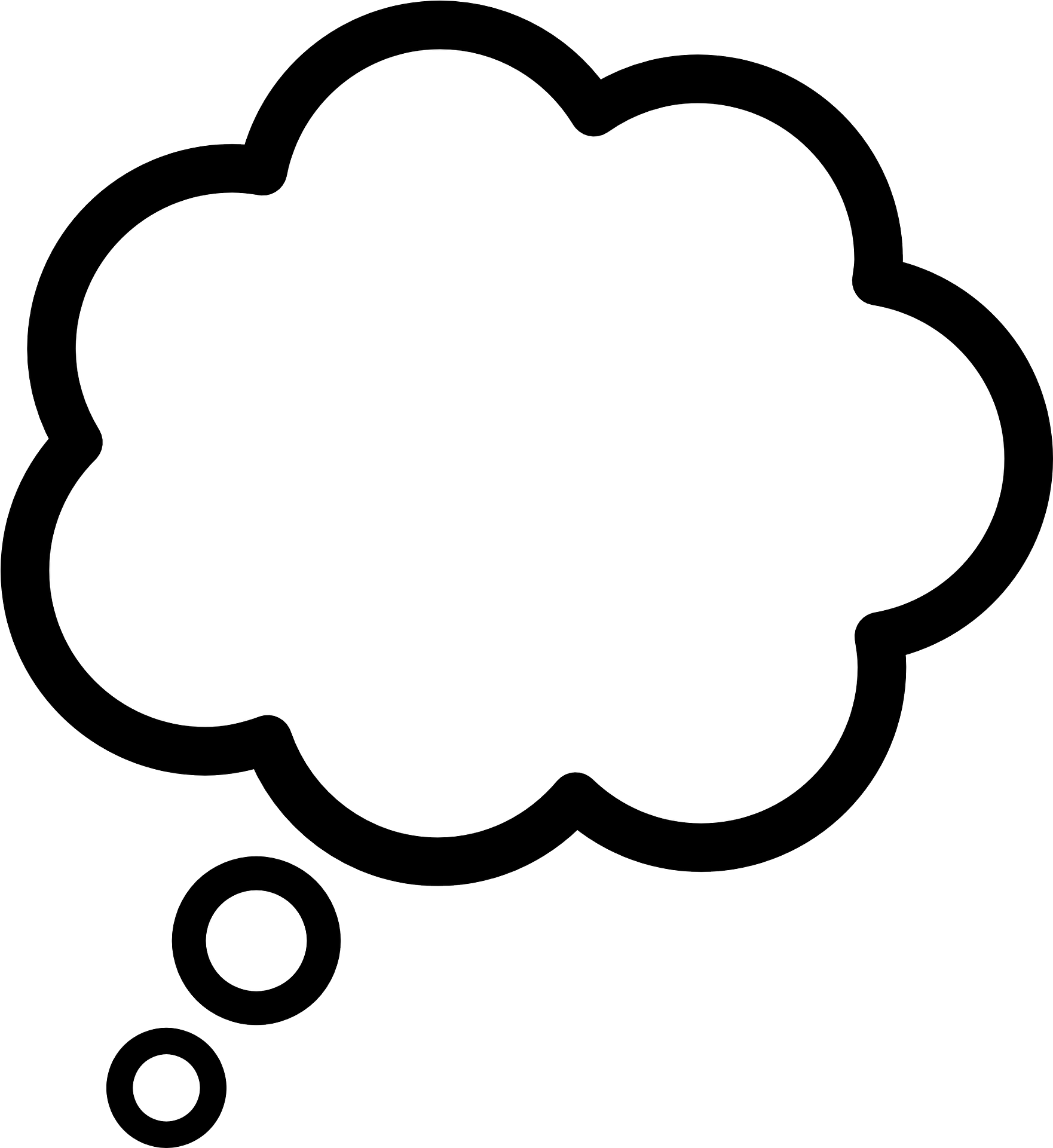 EVENING
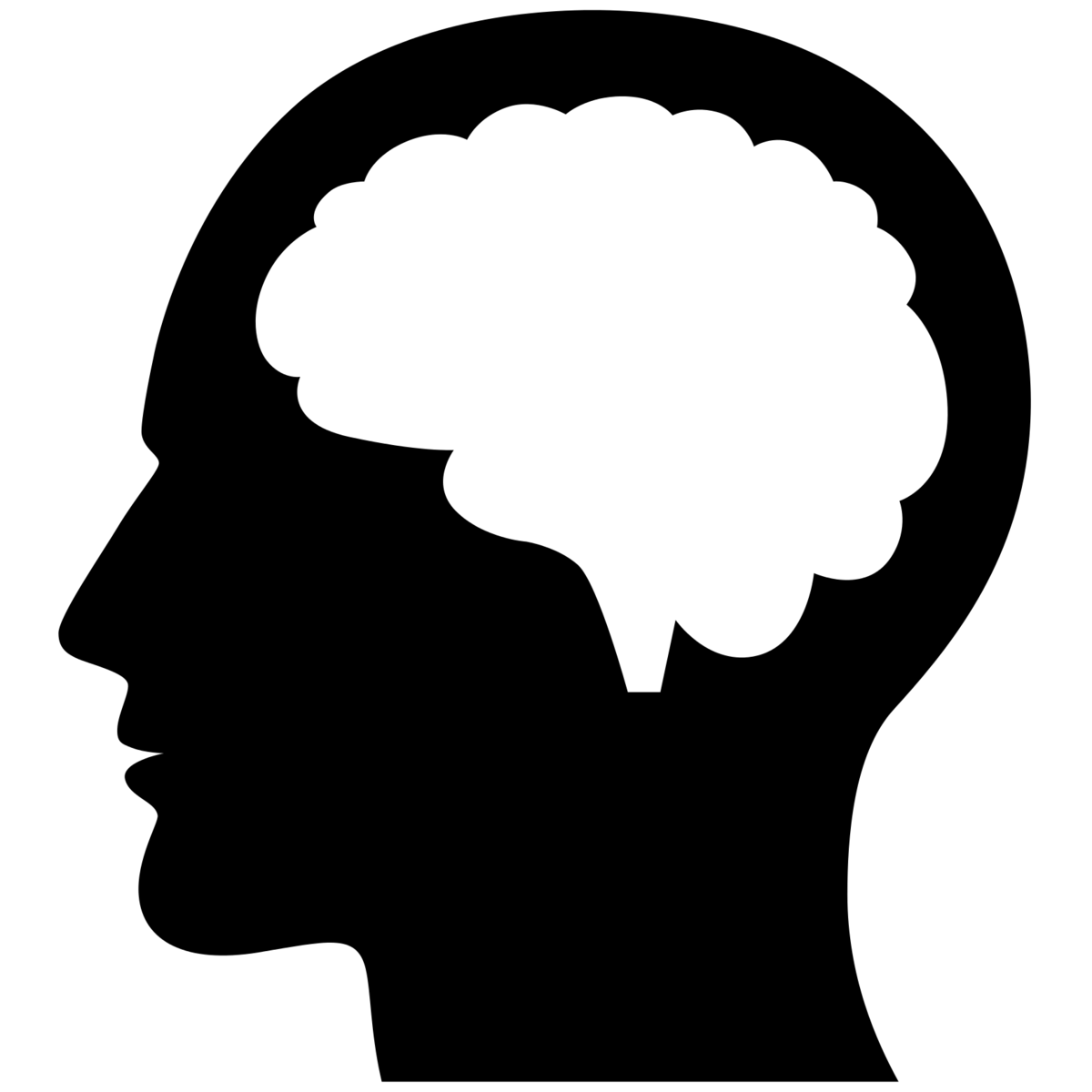 “EVENING”
Quickly think of and say the Response word out loud. Then use the “reveal” button to check the correct answer.
[Speaker Notes: You will then learn more word pairs and will again be tested to reinforce your memory for the new pairs. This will continue until you have learned and been tested on all of the word-pairs needed for this experiment.]
Instructions: Learning Word Pairs
You will continue to learn more word pairs and will again be tested to reinforce your memory for the new pairs. This will continue until you have learned and been tested on all of the word pairs needed for this experiment.
[Speaker Notes: You will then learn more word pairs and will again be tested to reinforce your memory for the new pairs. This will continue until you have learned and been tested on all of the word-pairs needed for this experiment.]
Instructions: End of Learning Final Recall Test
Now that you have learned all of the pairs, let’s test your memory. You will be given each Hint word and asked to type the associated Response word. The trials will appear on the screen as shown below.
ROBE

            Type in the Response Word
Type here
evening
Then click continue
Continue
A few things to keep in mind:

Type the Response word in the space as quickly as possible and then click Continue.
If you do not know the Response word, just click Continue to move onto the next trial.
Please make sure to type in the word correctly as typing mistakes are also considered errors.
Phase 2 Experiment Instructions
We are now going to do the critical task for measuring your ability to pay attention and ignore distracting things.  

We will again be showing you the same Hint words you just learned but now the color of the hint word is important.
If the Hint word appears in GREEN, immediately try to think of the correct Response word, just as you’ve been doing up until now.
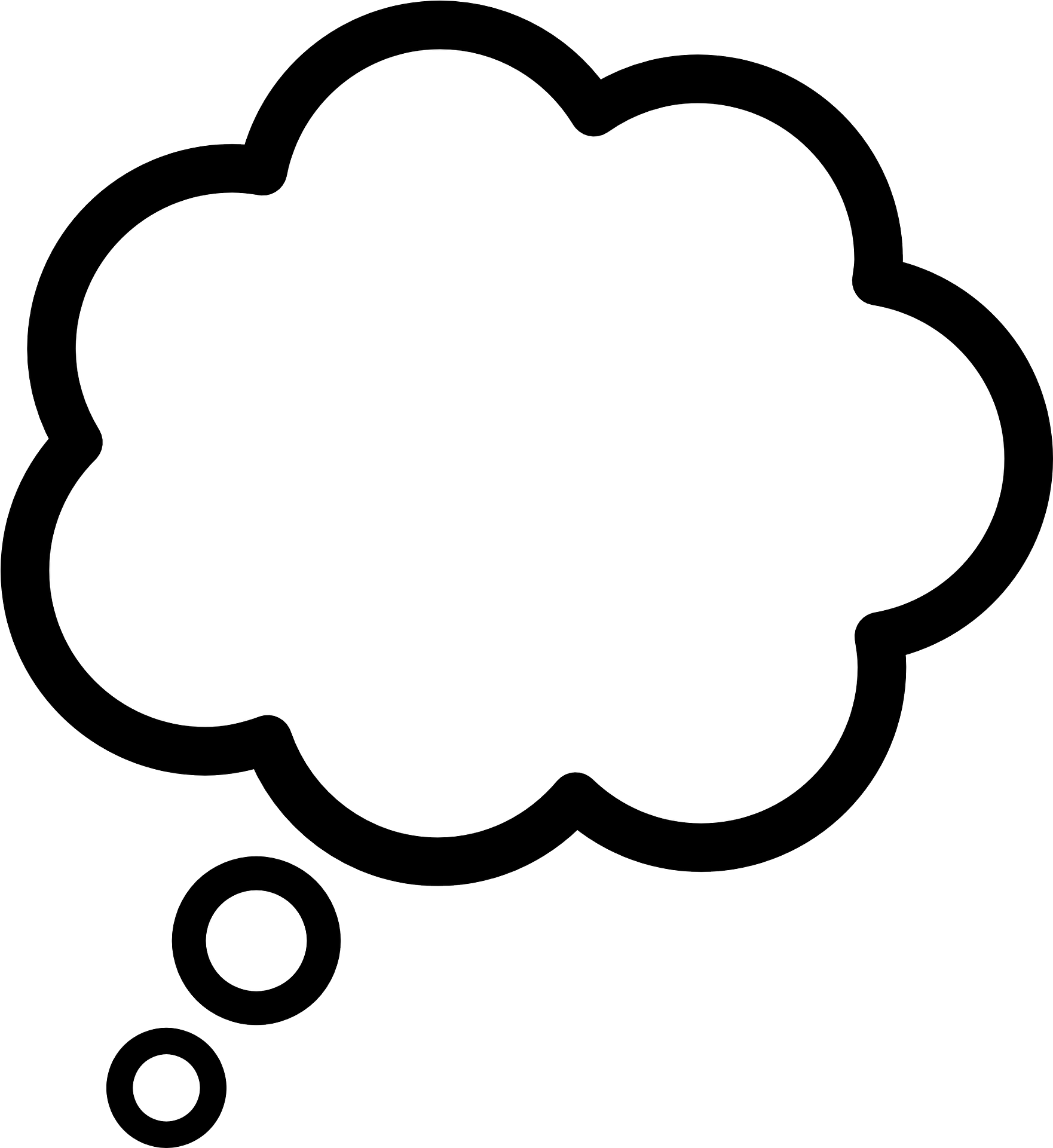 EVENING
When Hint words appear in GREEN.
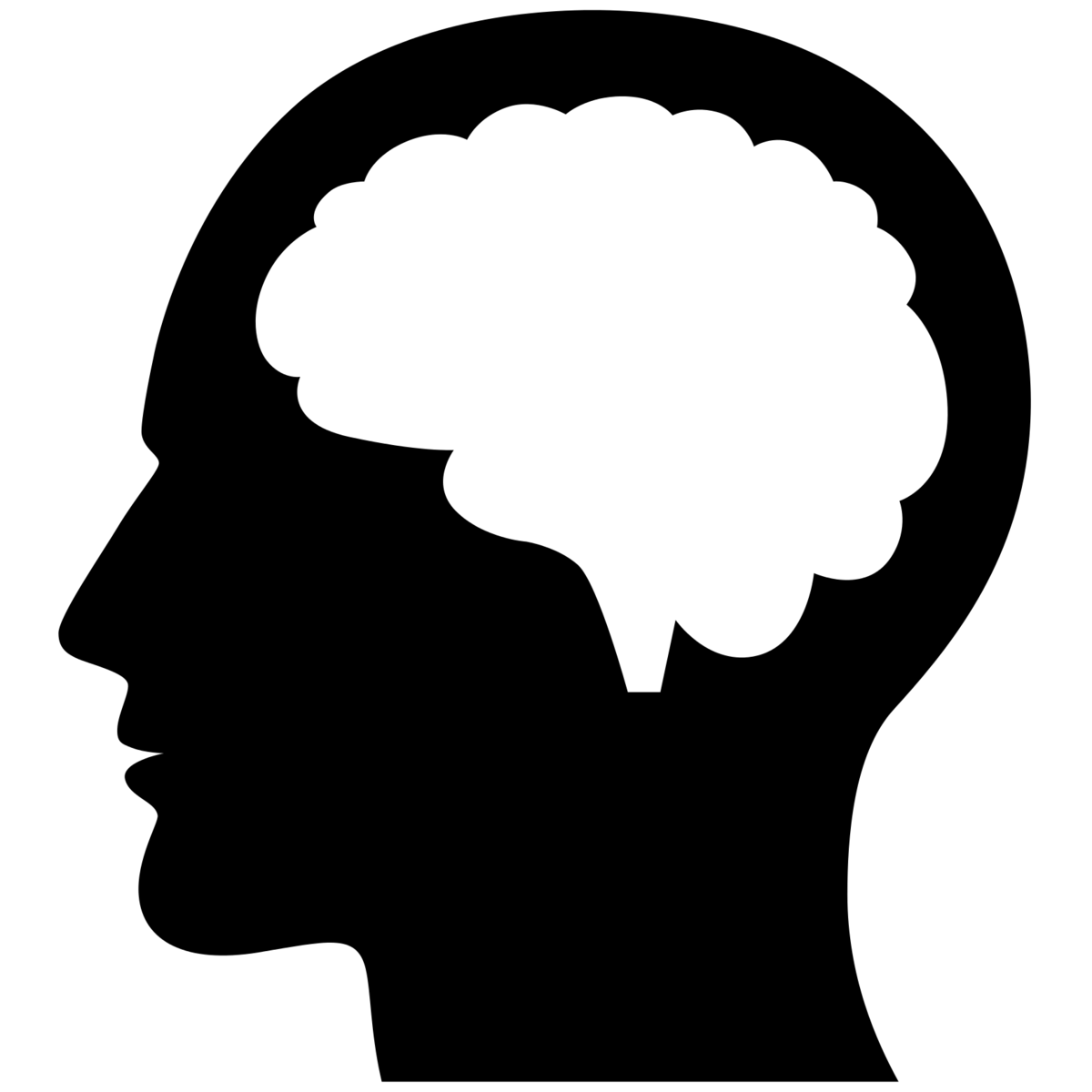 +
ROBE
Pay attention
Quickly think of 
the Response word
Try to keep the response word in mind for the entire time that the hint word is on screen. However, don’t say the word aloud, instead, just silently think of the Response word.
Hint Word Scenario 2
BUT, if the Hint word instead appears in RED, you must try to quickly avoid thinking of the associated response word. Stop the Response word from coming to mind at all.
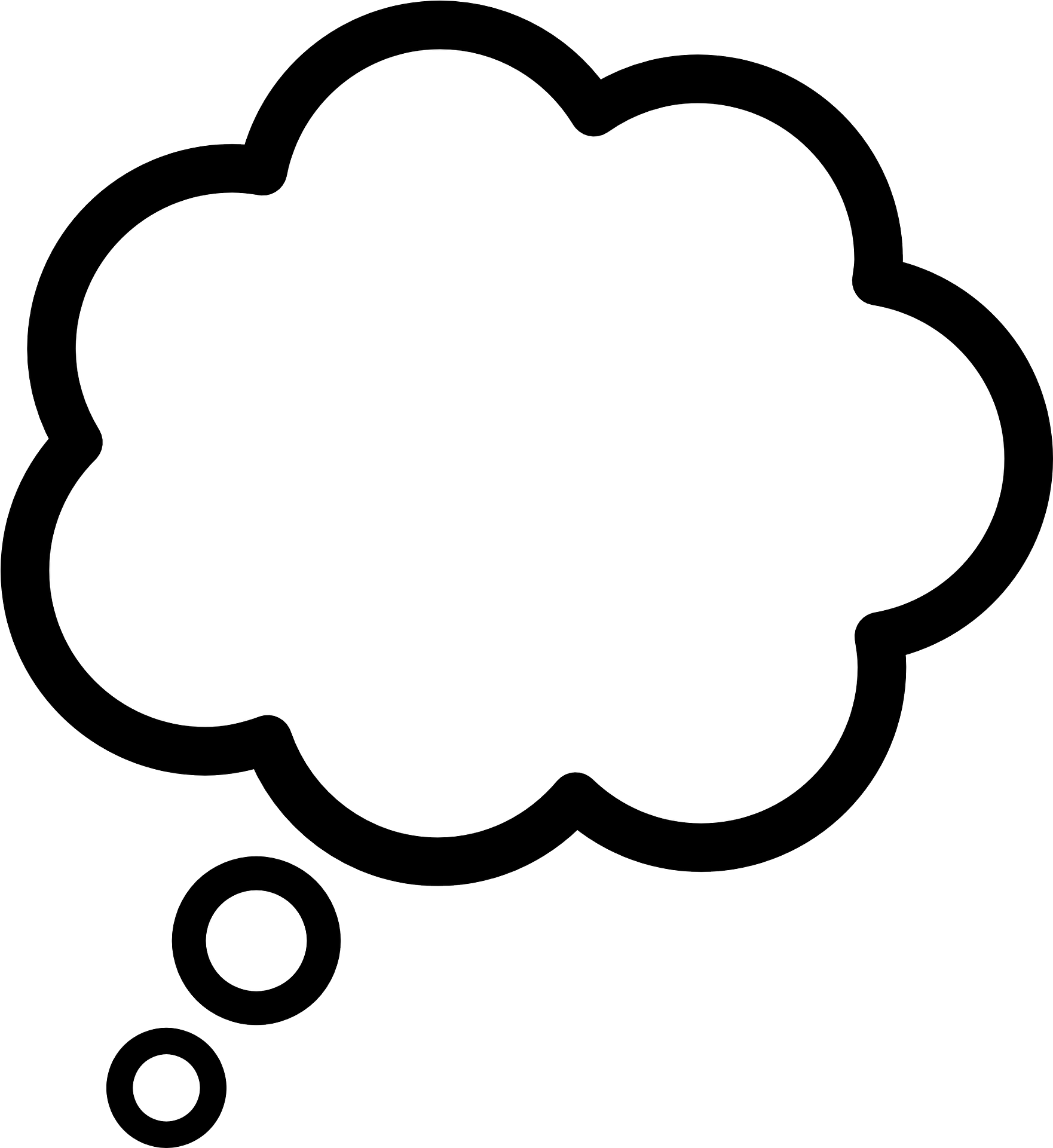 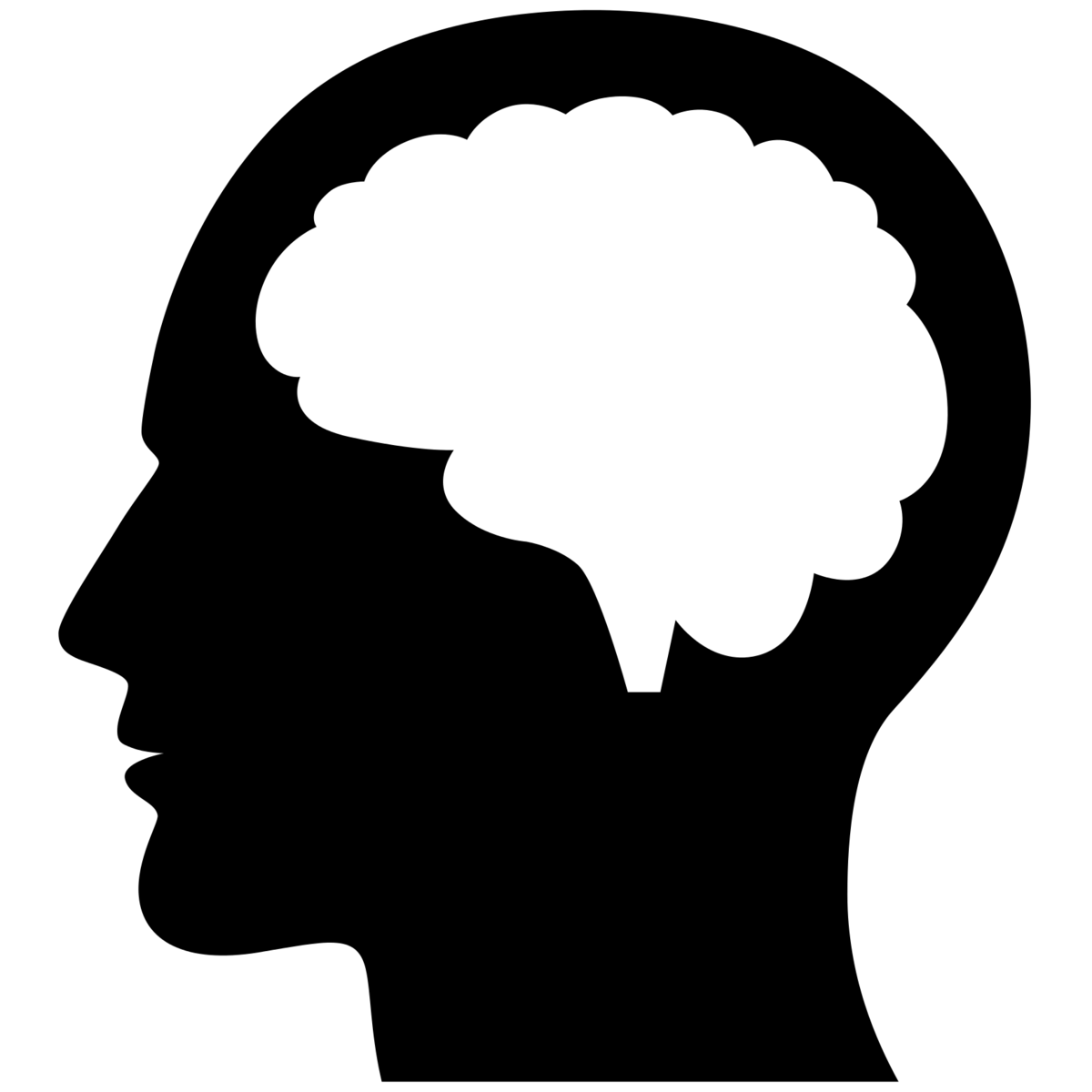 When Hint words appear in RED.
+
ROBE
Pay attention
Quickly Avoid thinking of 
the Response word
Pay full attention to the RED Hint word and look at it until it disappears from the screen. Do not think of anything else while you are trying to  block the Response word. If the response word accidentally starts to come to mind, try to push it out.
Phase 3: Test with Original Hint Word
Now we’d like to test your memory for the response words in the same way that we did at the very beginning of the study. In this test, you will be given each original Hint word and asked to type the associated Response word.
ROBE

            Type in the Response Word
Type here
evening
Then click continue
Continue
A few things to keep in mind:

Type the Response word in the space as quickly as possible and then click Continue.
If you do not know the Response word, just click Continue to move onto the next trial.
Please make sure to type in the word correctly as typing mistakes are also considered errors.
Phase 3: Test with New Hint Word
Now we’d like to test your memory for the response words in a slightly different way.
Instead of the original Hint word, we will give you a new associated Hint word, along with the first letter of a particular Response word that is related to that hint. 
For instance, you might be presented with NIGHT-- E____. Although you didn't see ”NIGHT" at all before, you did see a Response word that is related to “NIGHT” and that begins with the letter ’E' - namely, ”EVENING". Try to think of the Response word that you saw before that is related to this new Hint and that begins with the letter provided.
NIGHT- - E

            Type in the Response Word
Example:
In phase 1 you learned the below pair
Try to recall the response word that is related to the new hint word (e.g. “Night”) and starts with the provided letter (e.g. “E”).
Type here
evening
Then click continue
Continue
ROBE EVENING
Example Green Hint Trial
+
Pay Attention
Example Green Hint Trial
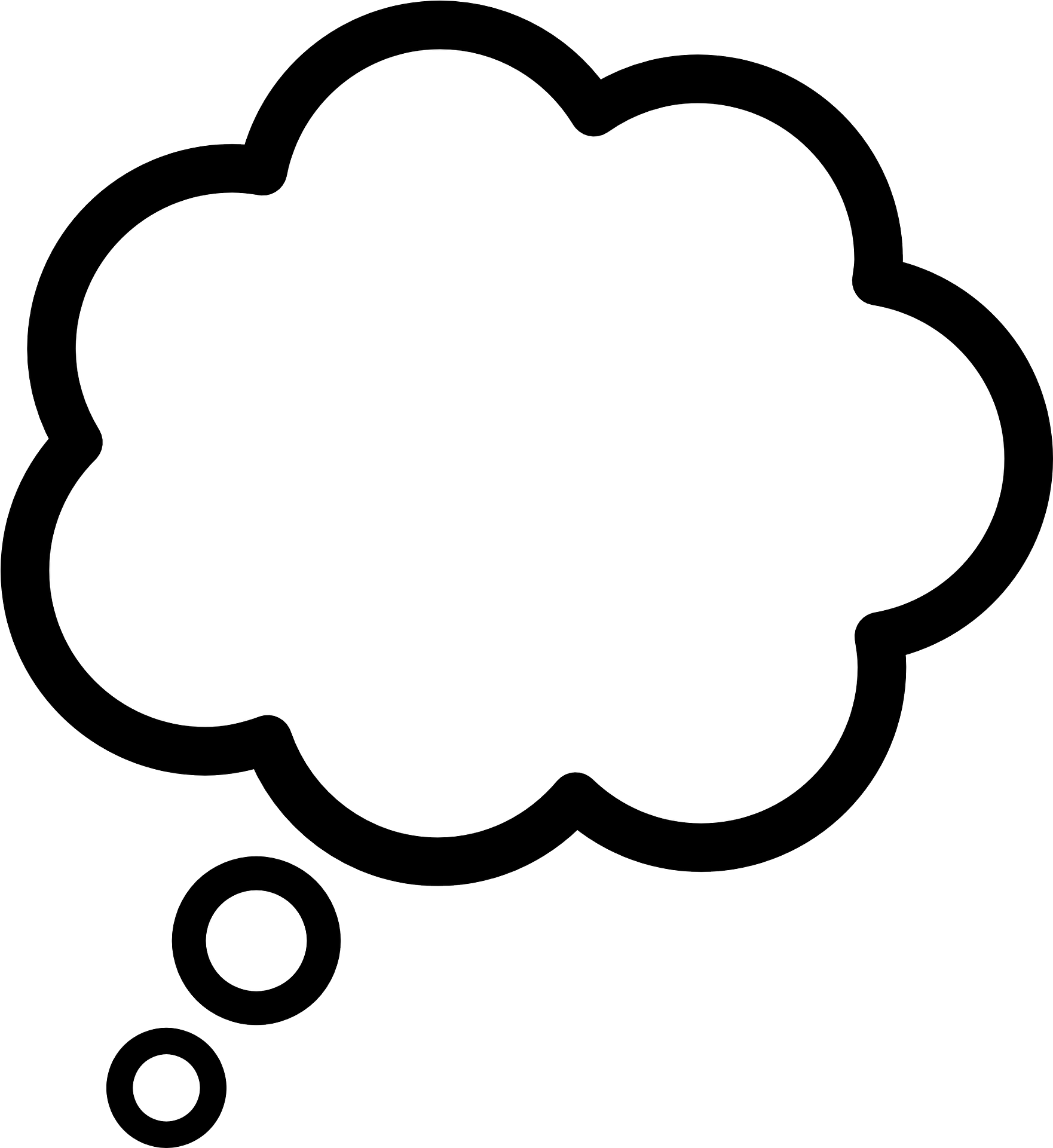 Think of the response word!
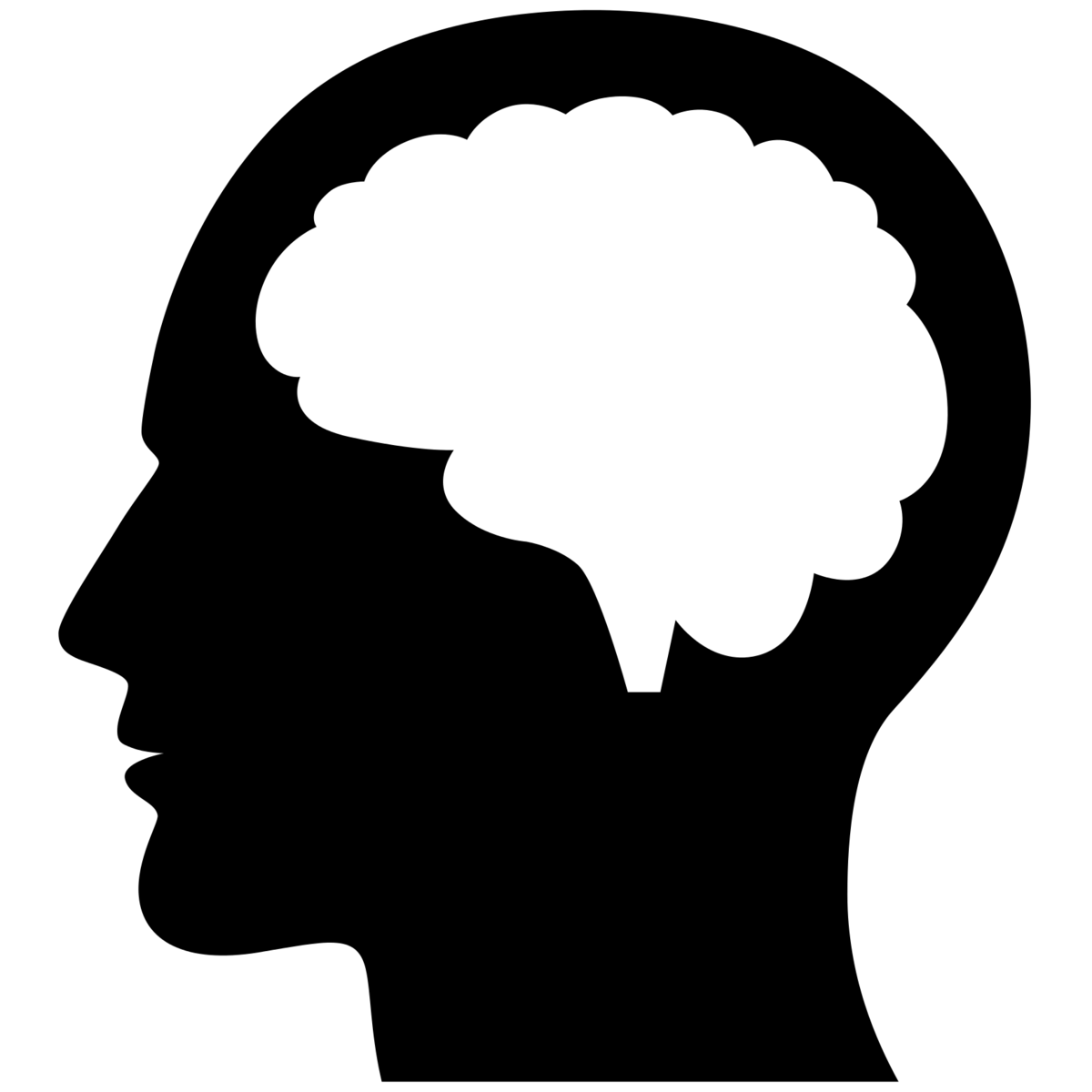 +
ROBE
Example Green Hint Trial
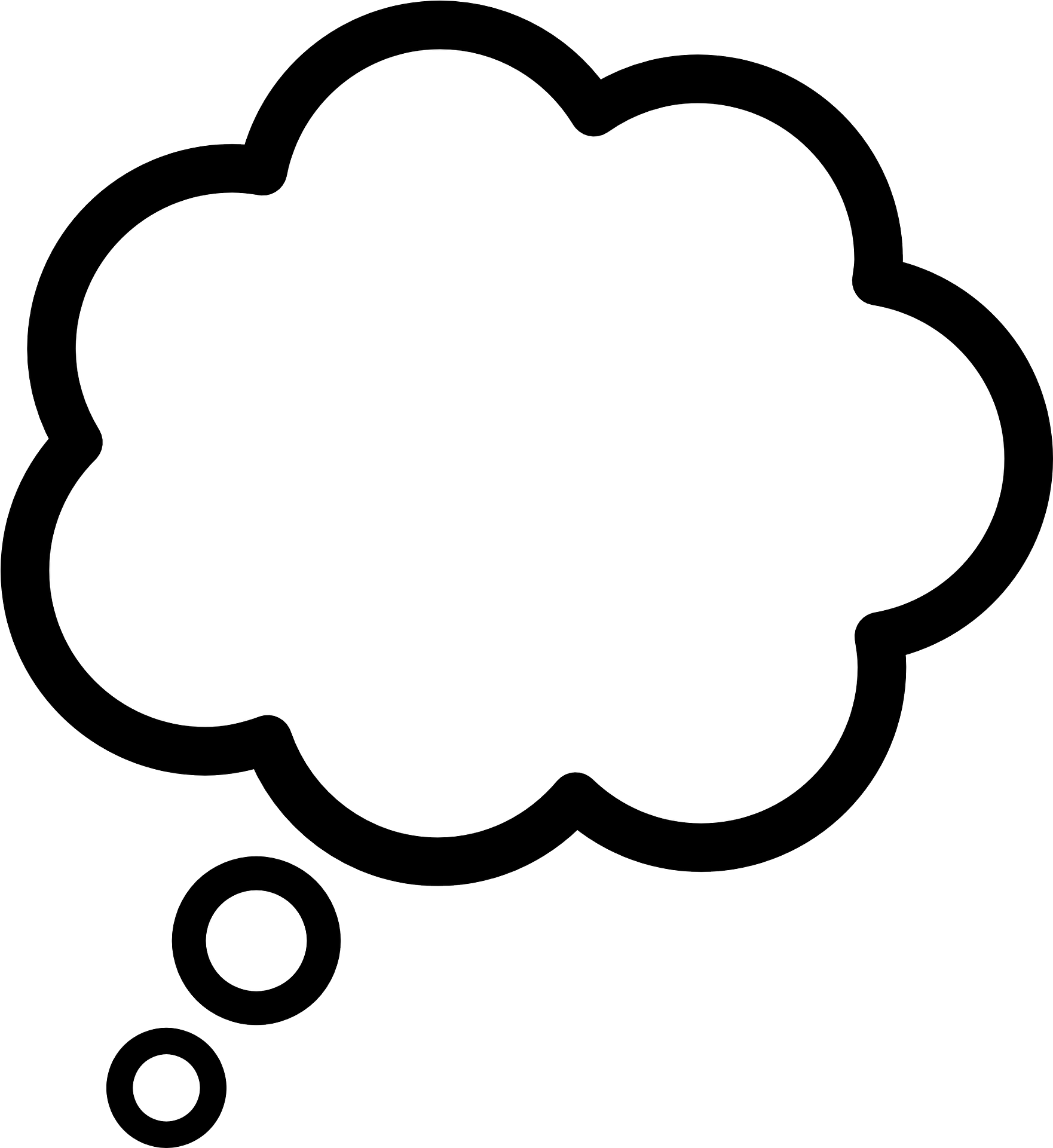 EVENING
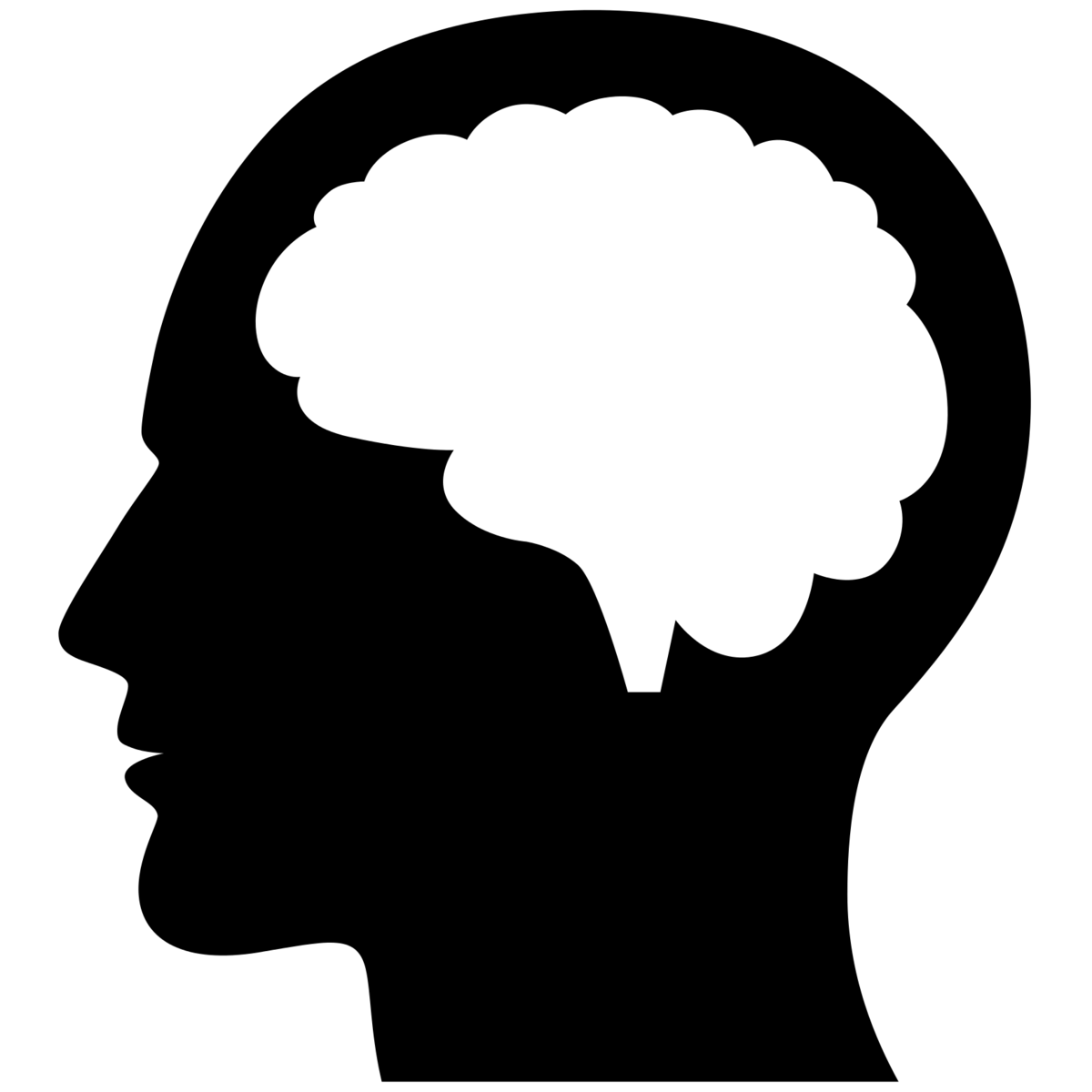 +
ROBE
Example Green Hint Trial
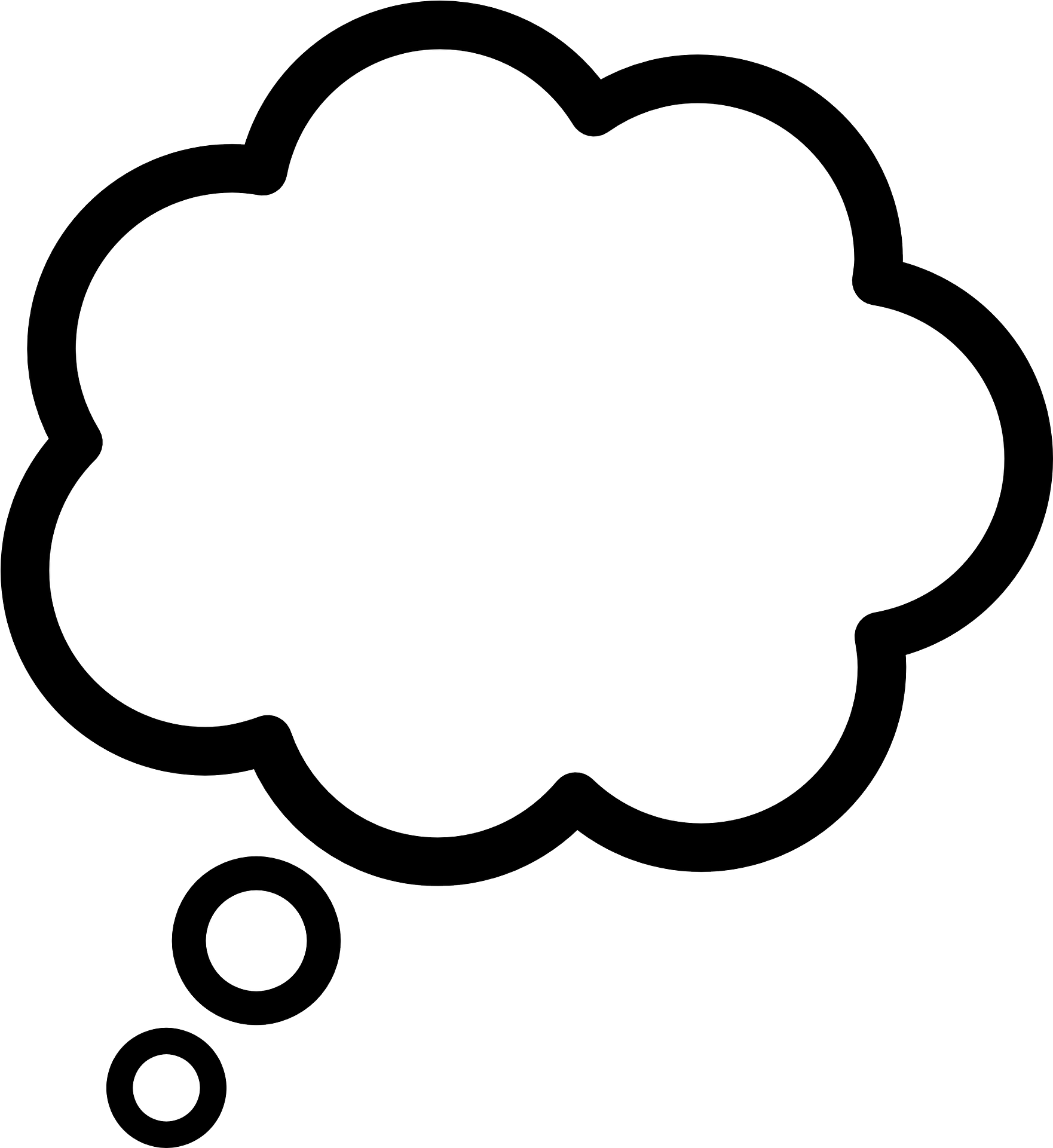 EVENING
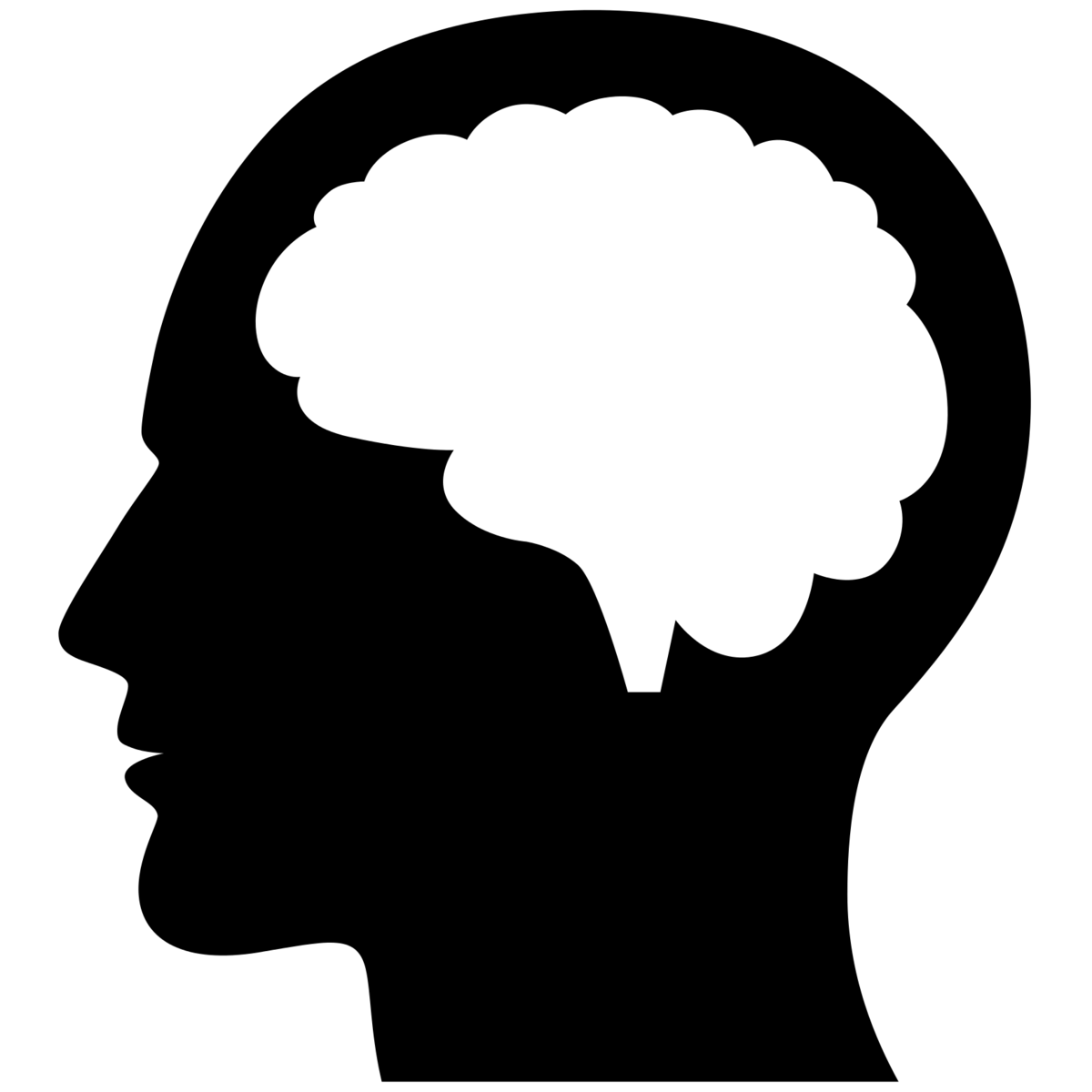 +
ROBE
Continue thinking of response word
Example Green Hint Trial
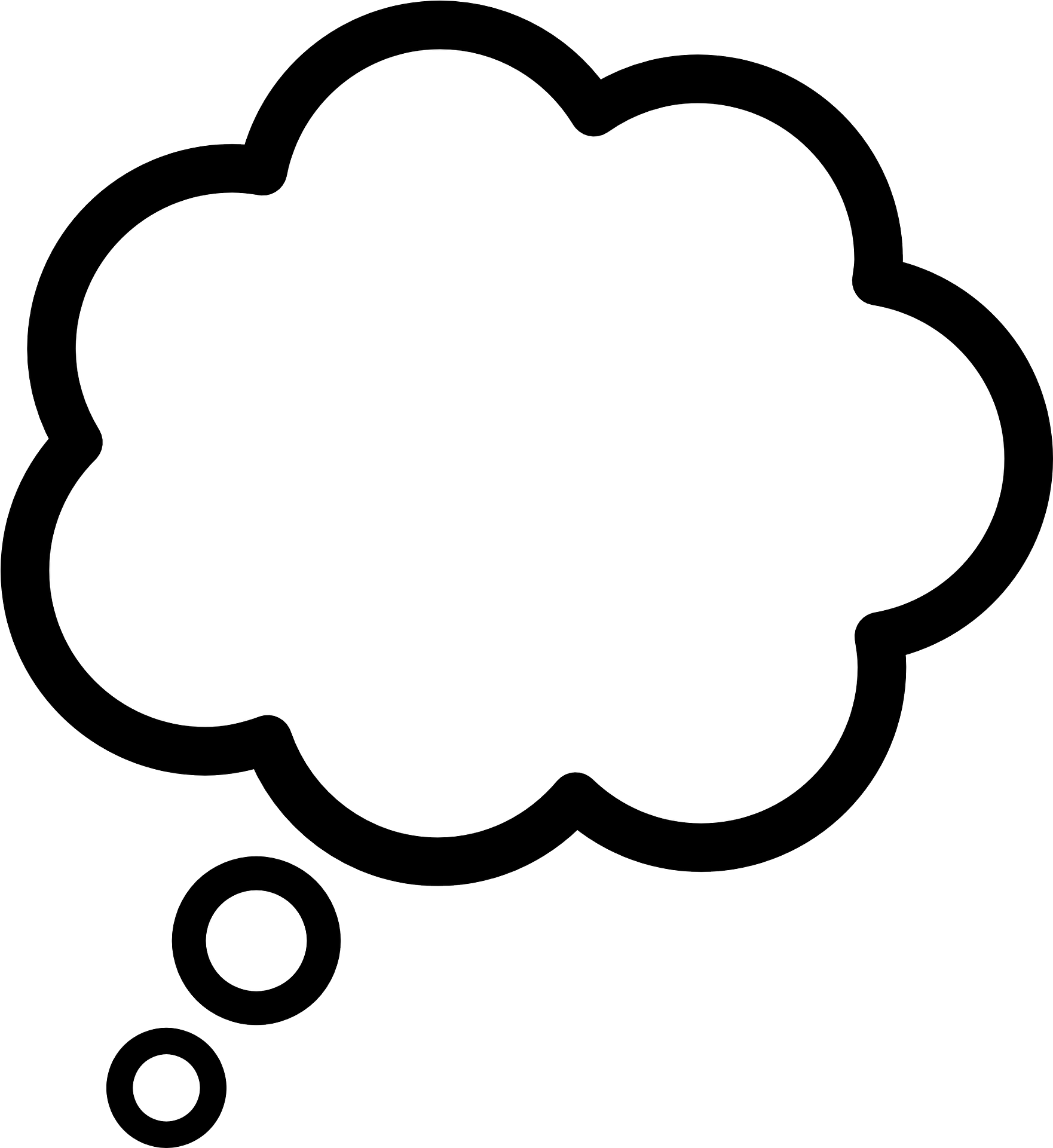 EVENING
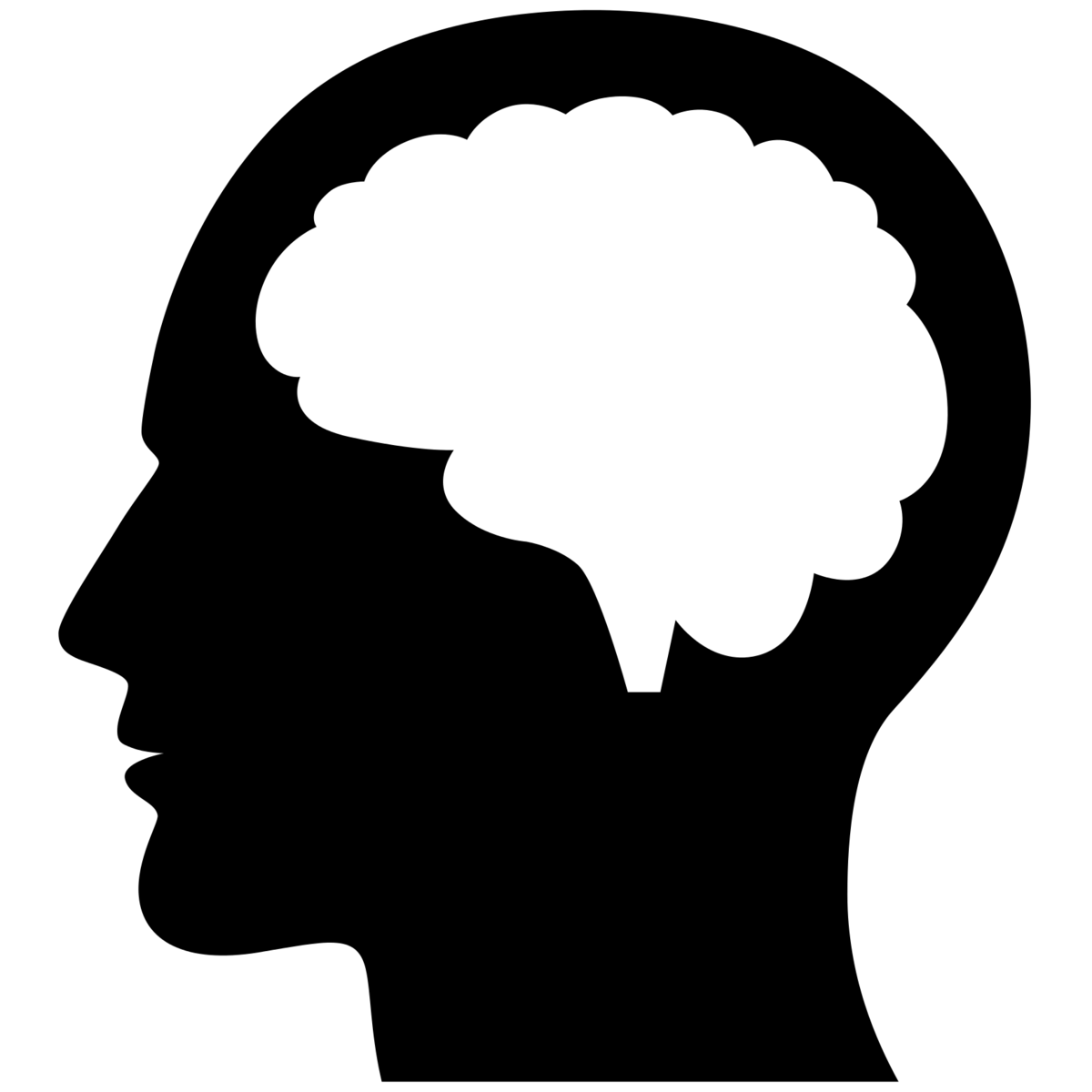 Slide to answer!
When the RED/GREEN hint word was on, how often was the response word in mind?
+
ROBE
NEVER
OFTEN
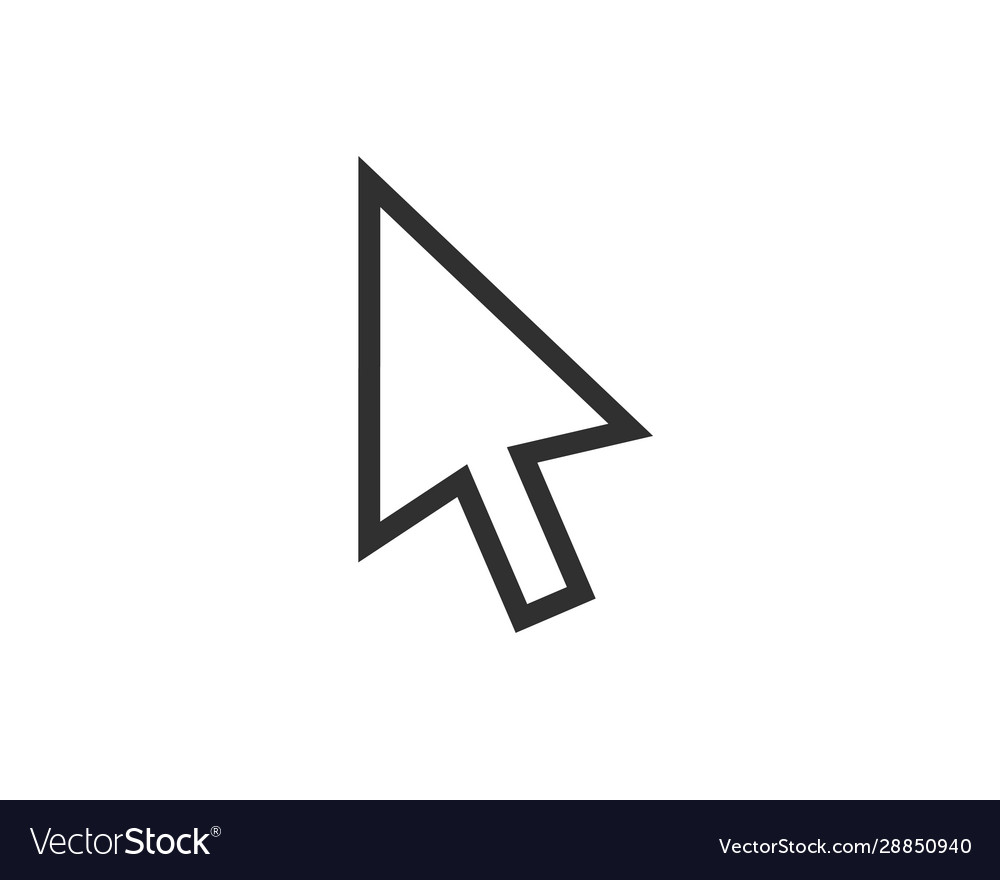 Example Red Hint Trial
OR, if the hint word is red…
+
Pay Attention
Example Red Hint Trial
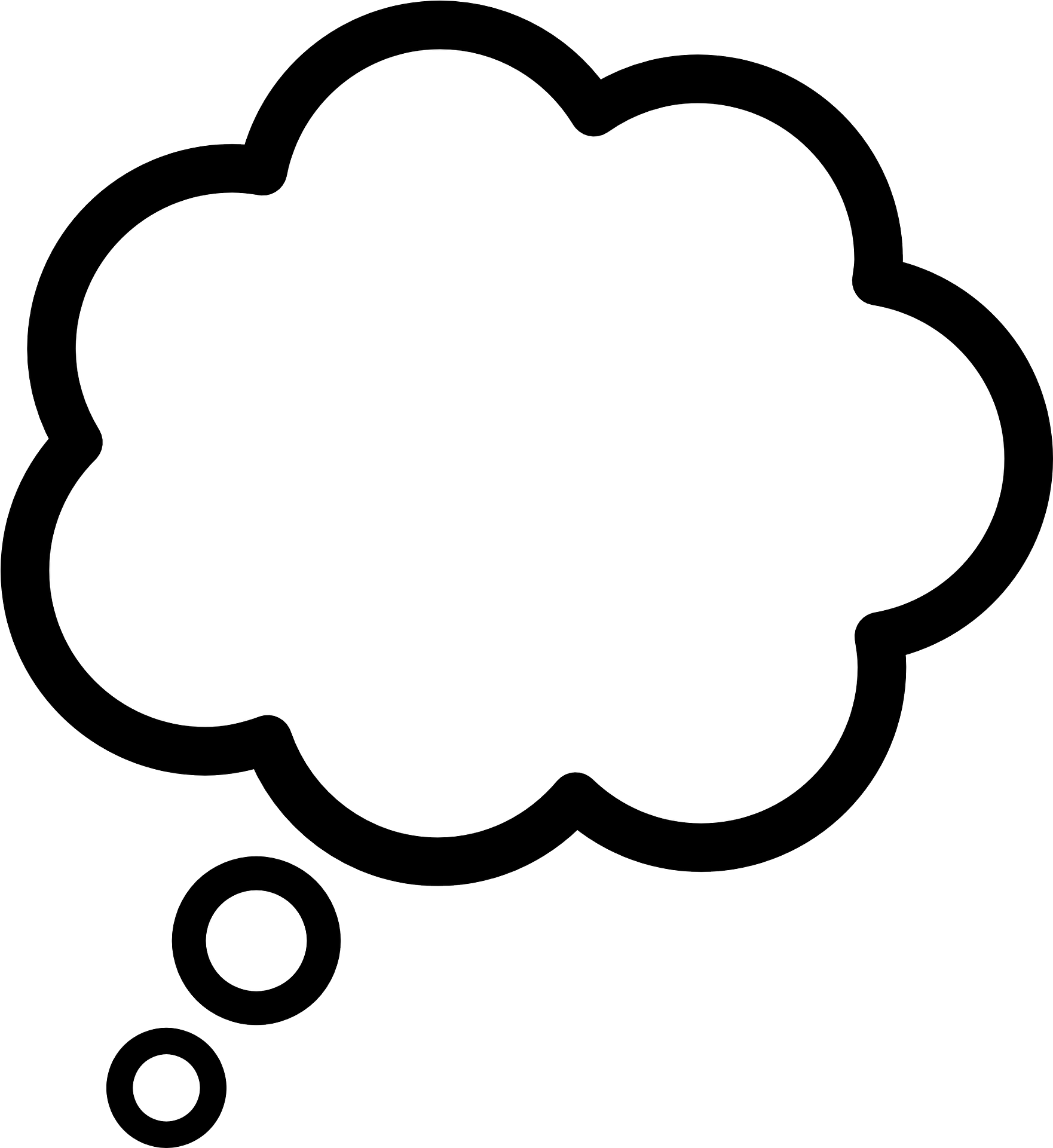 X
DO NOT think of response word!
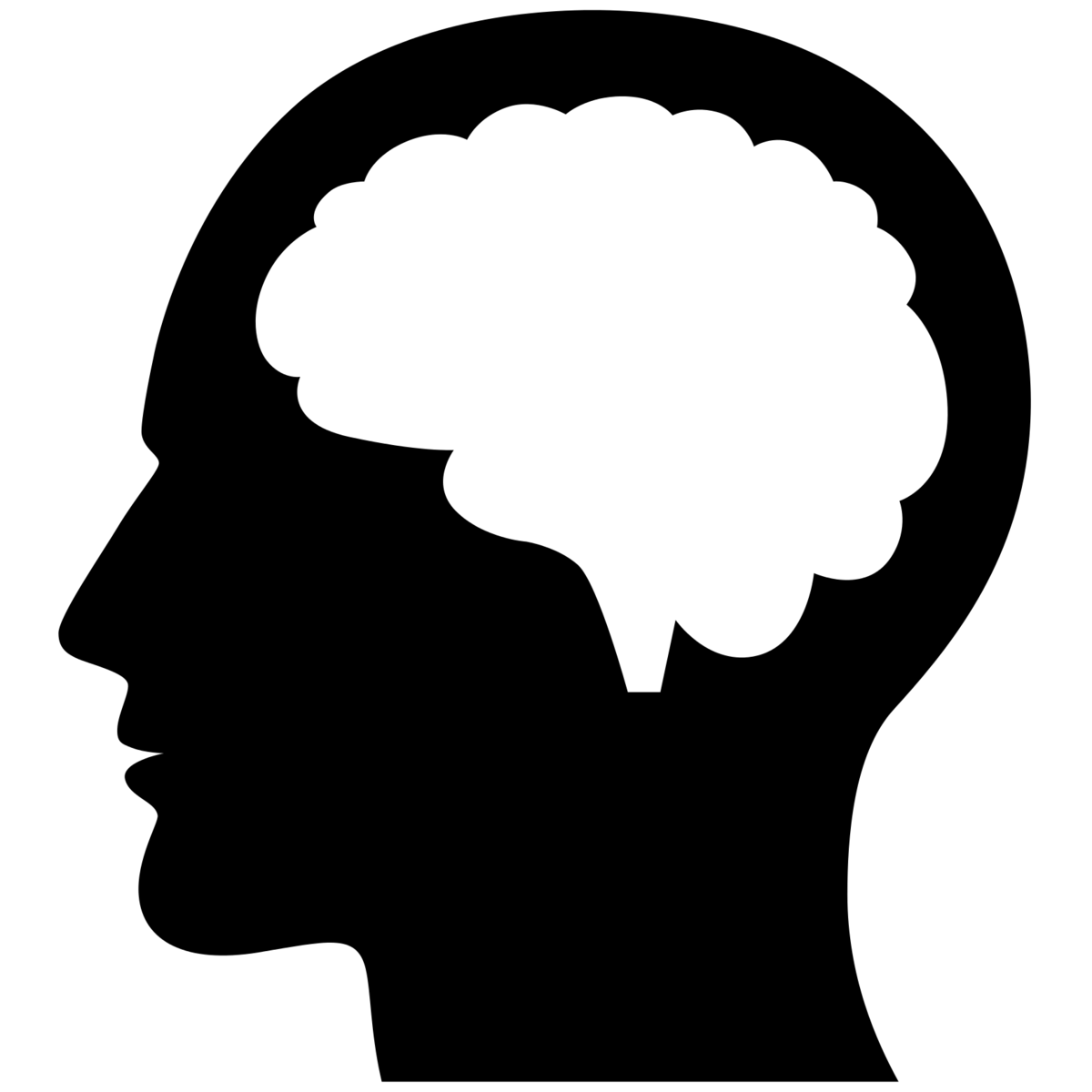 +
ROBE
Example Red Hint Trial
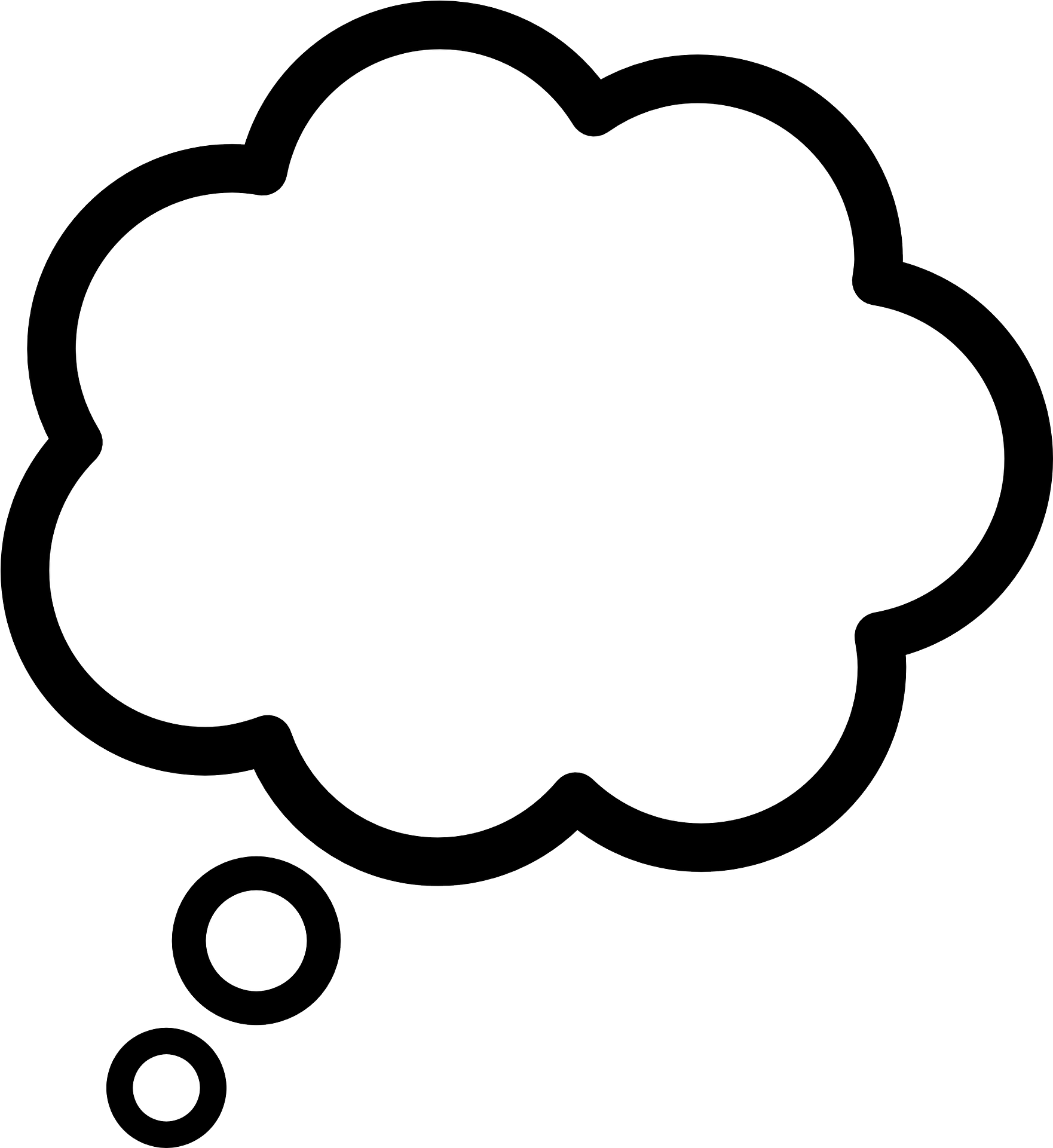 X
EVENING
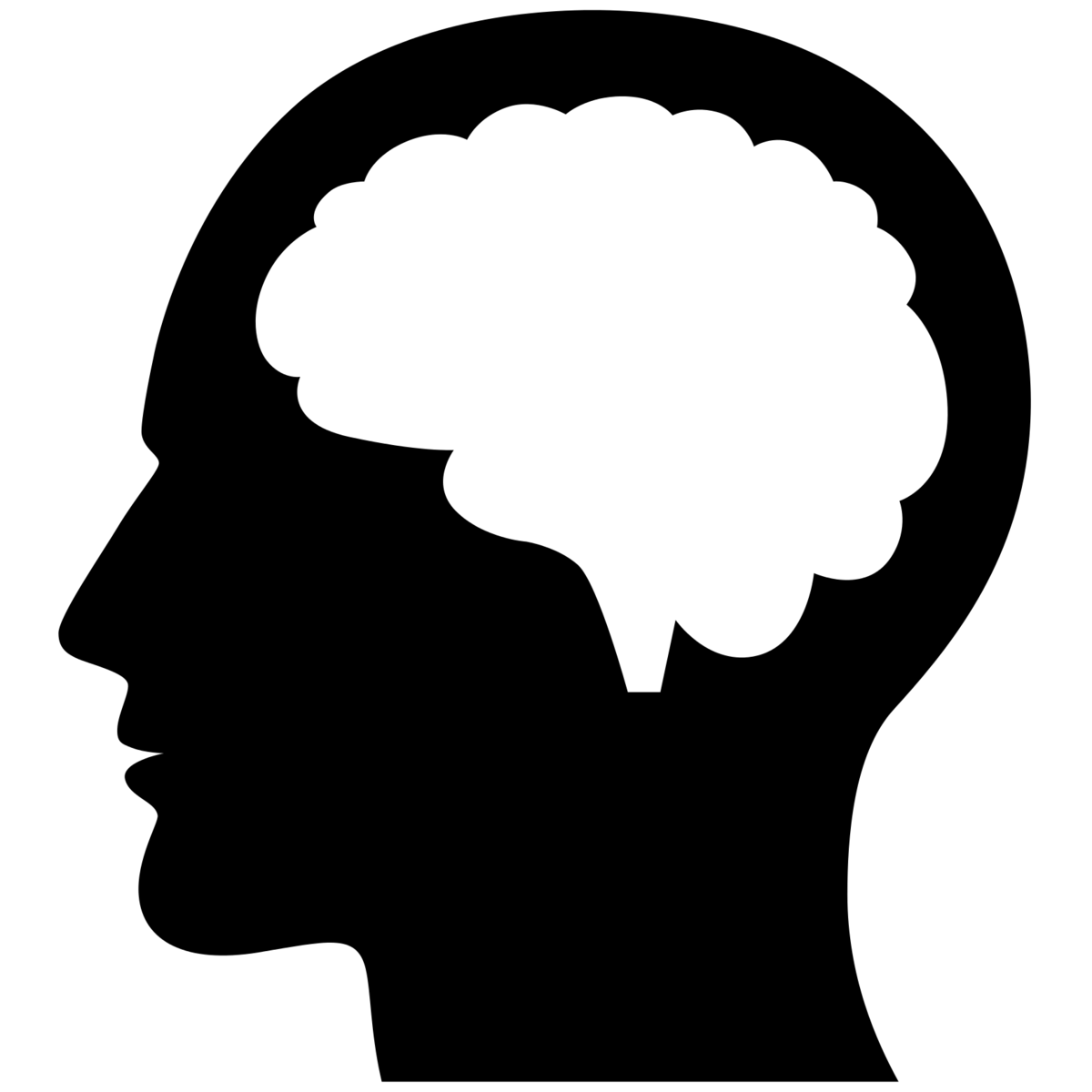 +
ROBE
If it accidentally comes to mind, try to push it out!
Example Red Hint Trial
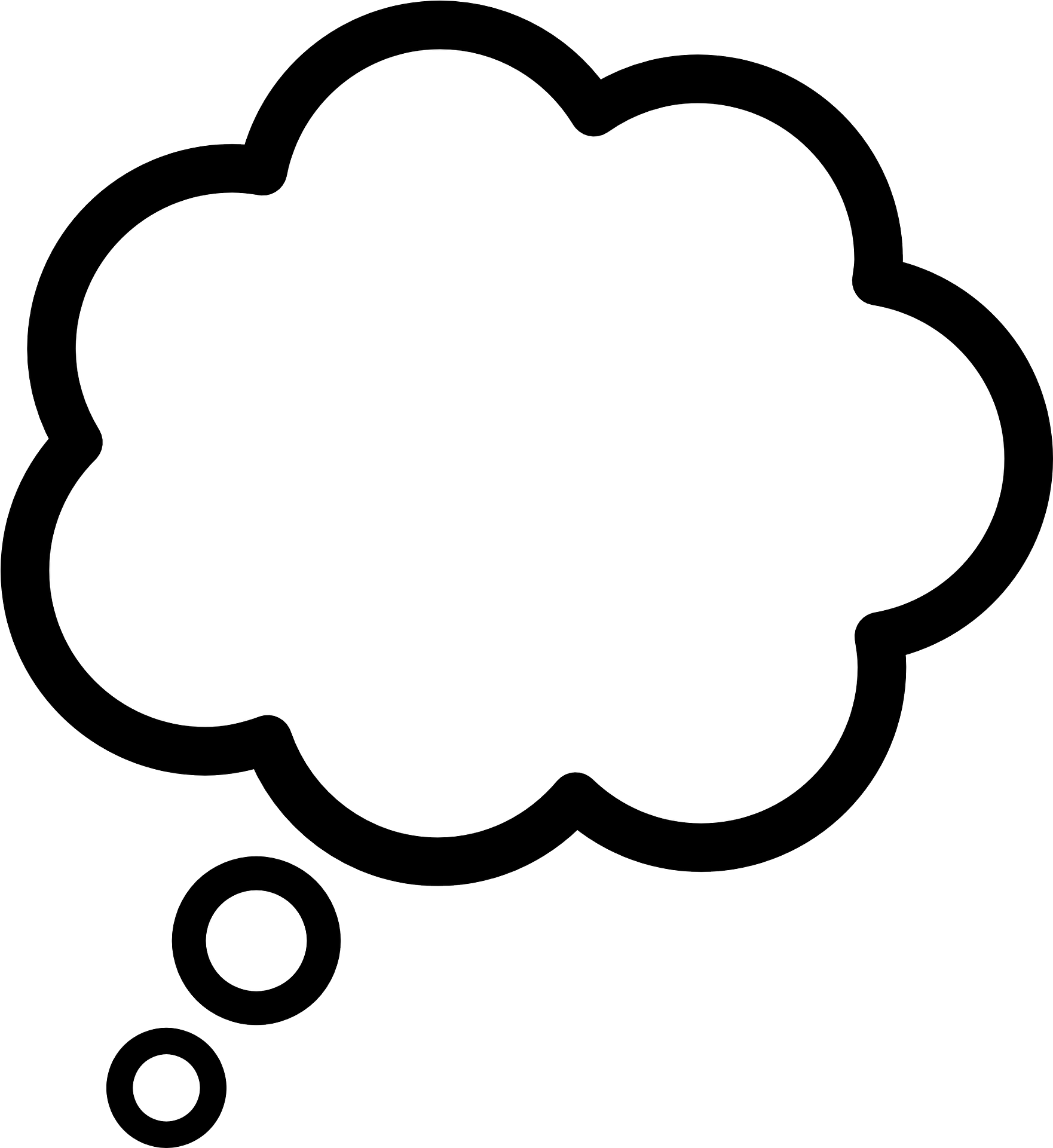 X
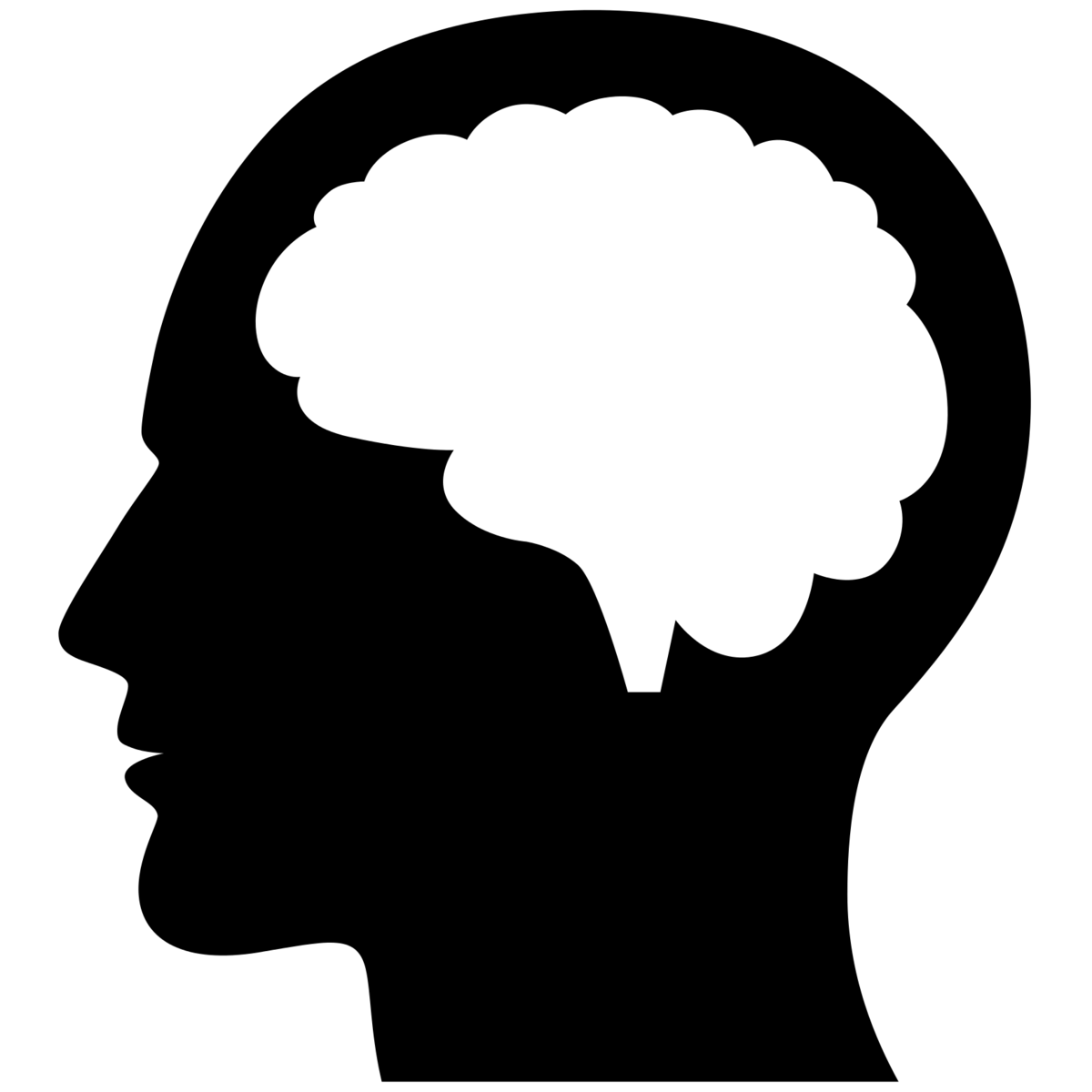 +
ROBE
Continue to block the response word.
Example Red Hint Trial
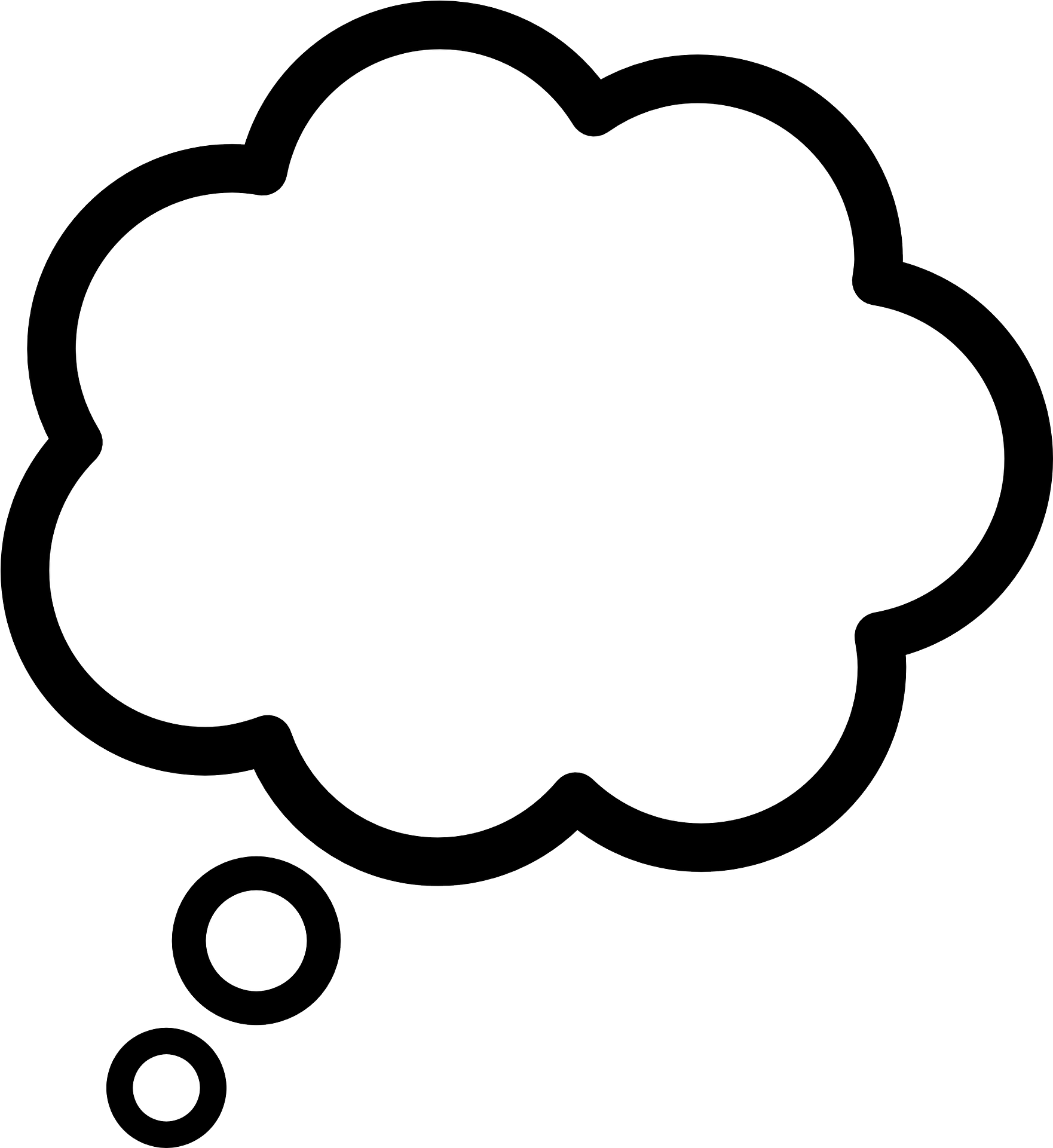 X
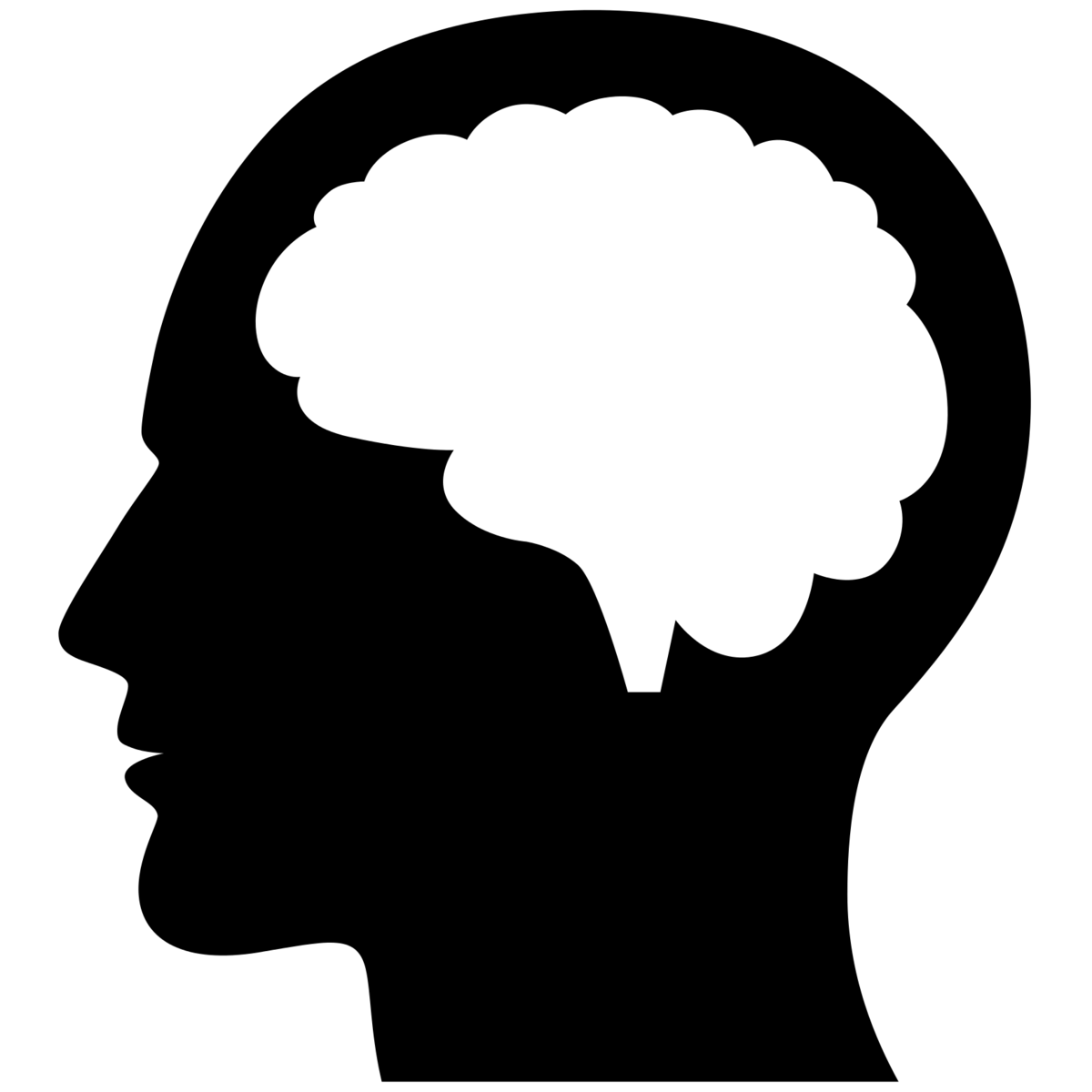 +
ROBE
+
Pay Attention
Example Red Hint Trial
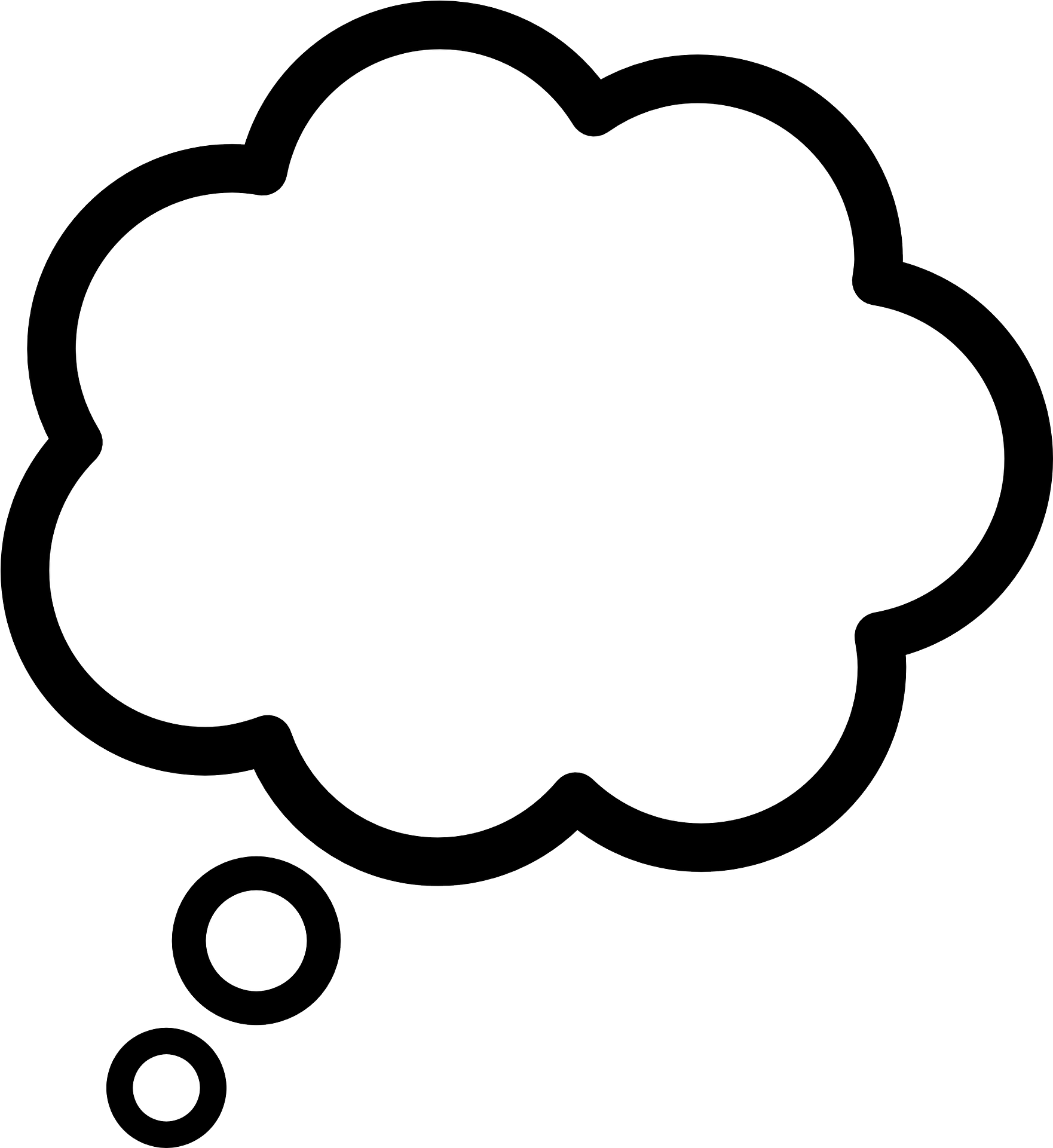 X
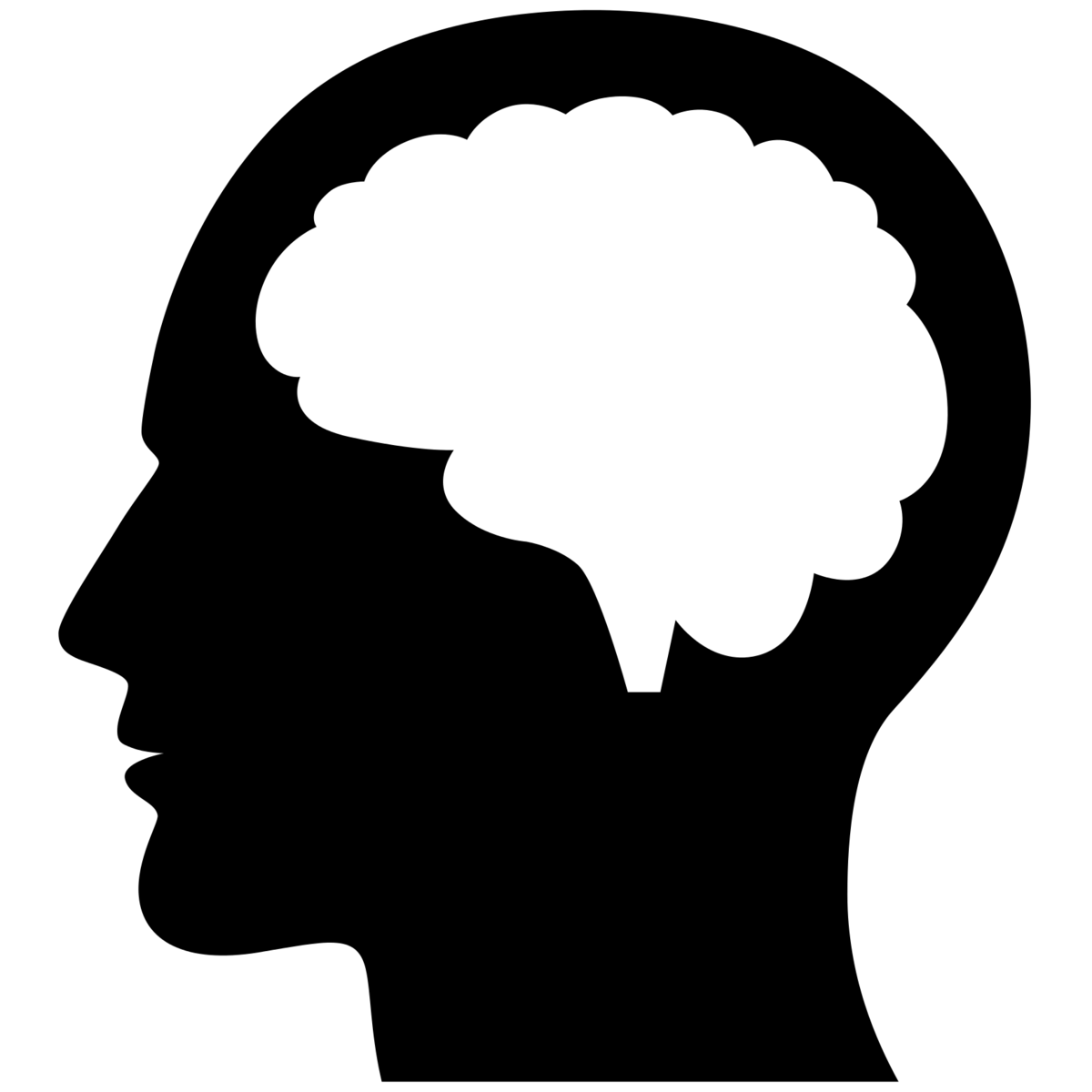 Slide to answer!
When the RED/GREEN hint word was on, how often was the response word in mind?
+
ROBE
+
NEVER
OFTEN
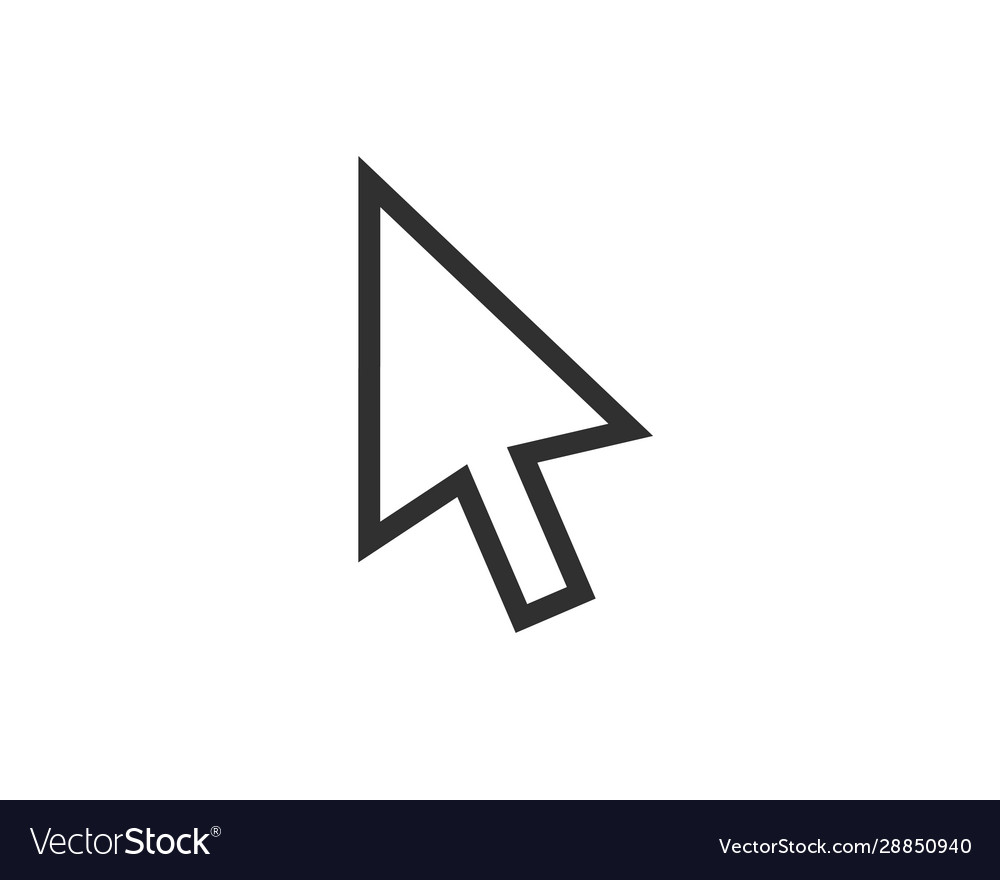 Pay Attention